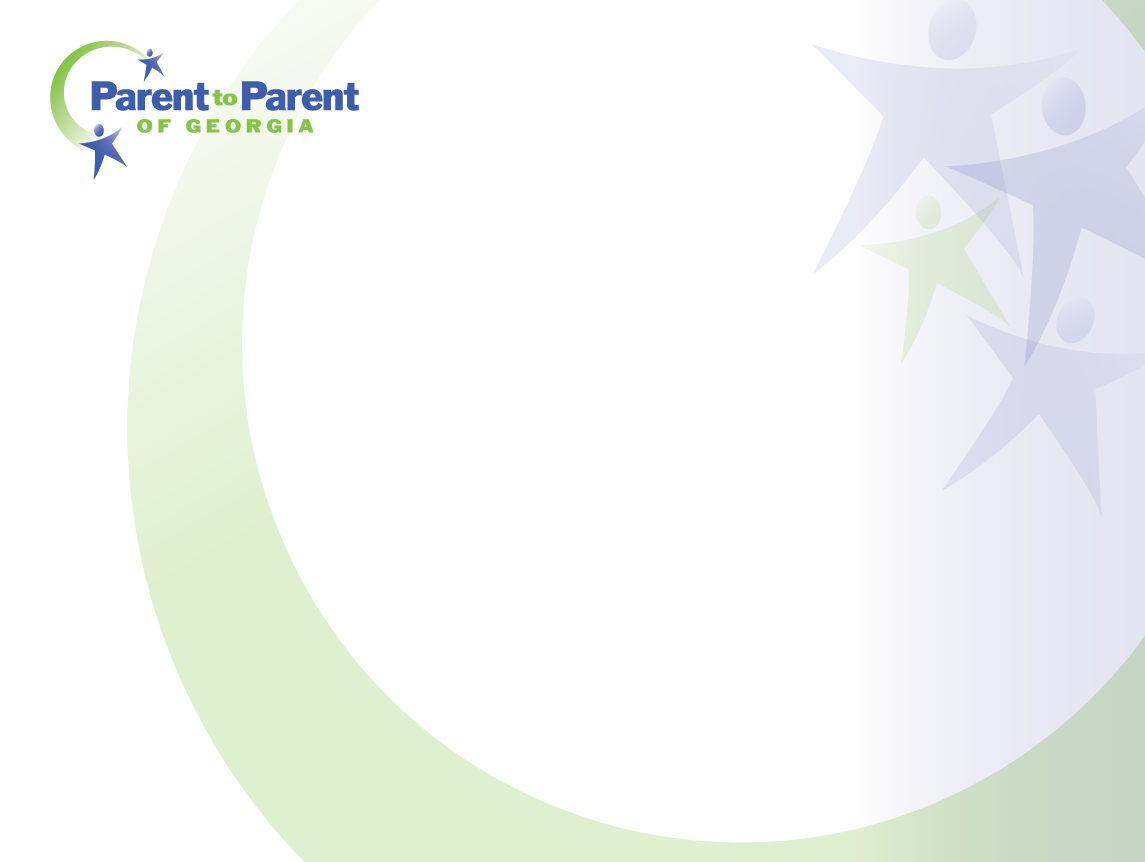 P2P & ME!
An Overview of
Programs 
and 
Services
Supporting Georgia families of  children
 with disabilities & special healthcare needs
Mitzi Proffitt, Director of Support Services Mitzi@p2pga.org
Sitara Nayak ,VP of Programs Sitara@p2pga.org
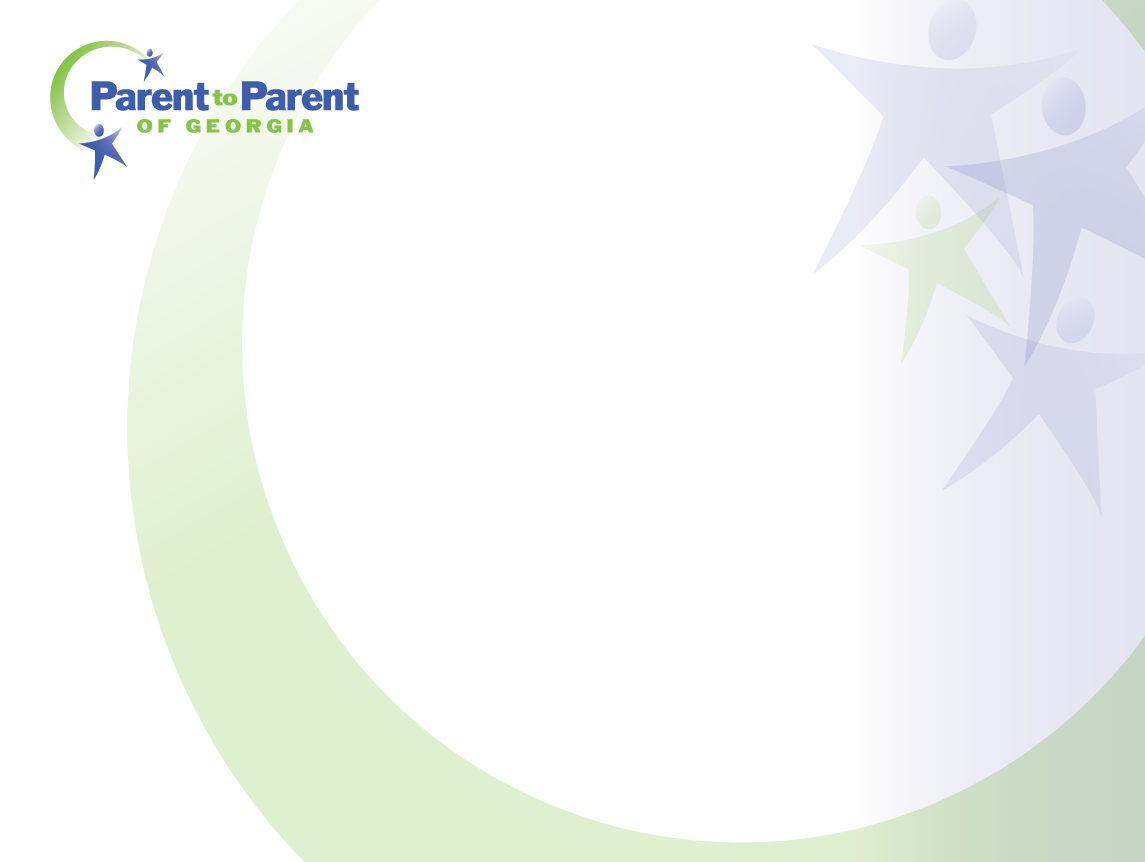 Why Are We Here Today?
Who we are
What we do
How we can help you
How you can help us
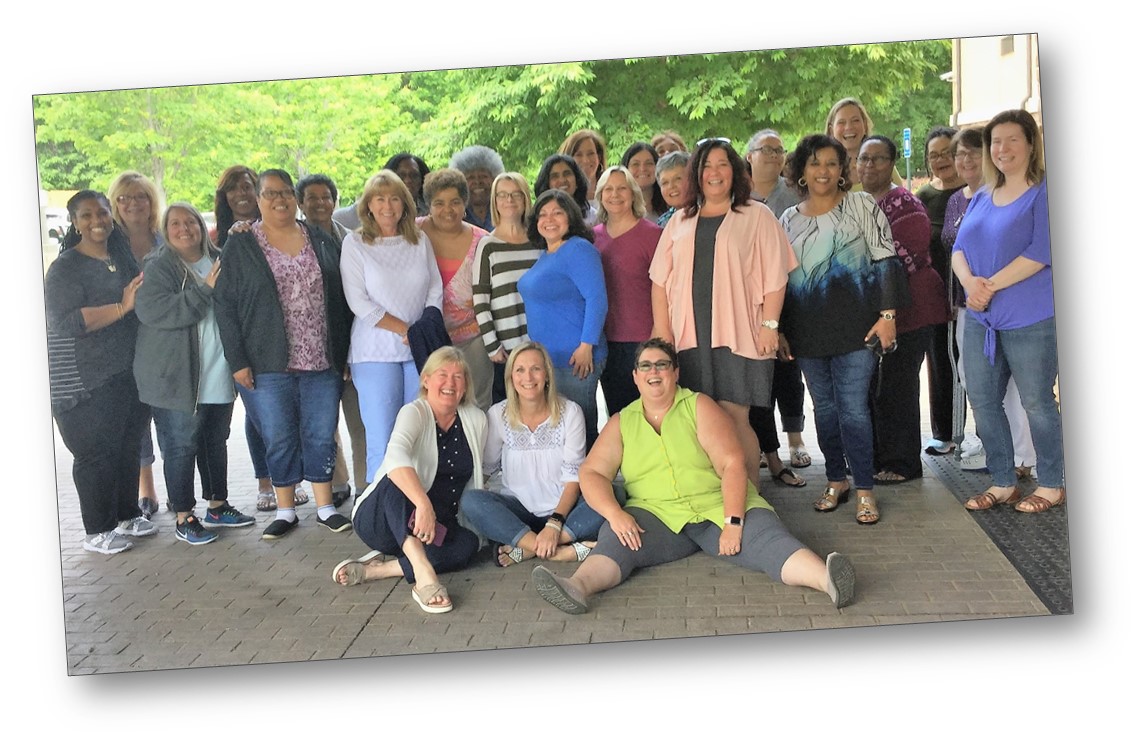 WE want to partner with YOU to help YOU and the parents in your community
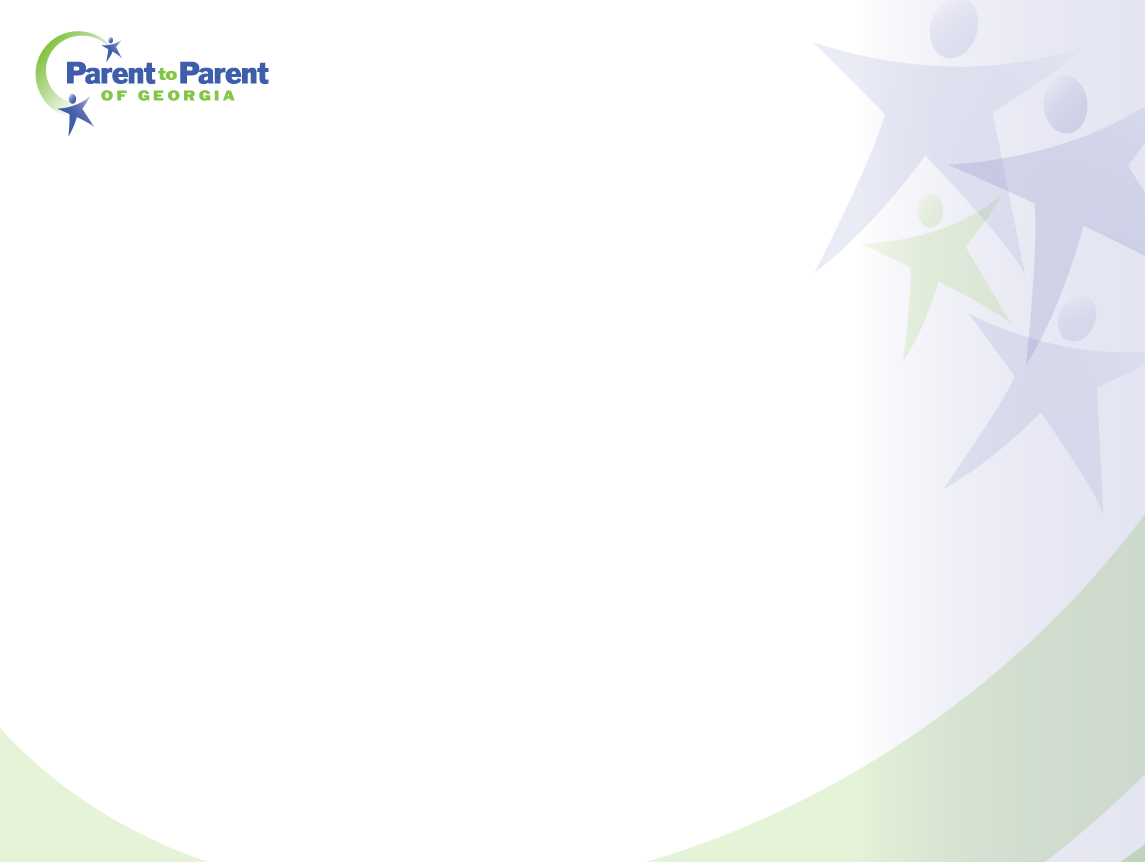 Who we are . . .
We are Georgia’s Parent Training and Information Center (PTI) – providing information to families so that they can be equal partners in the educational decision-making process.

We are Georgia’s Family to Family Health Information Center (F2F) – providing information to families so they can make better health-related decisions.

We are the Central Directory for Georgia’s Babies Can’t Wait (Part C) Program - assisting families of children in need of early intervention services with information and resources.

We are the State Affiliate of Parent to Parent USA – providing research-based best practice emotional support.
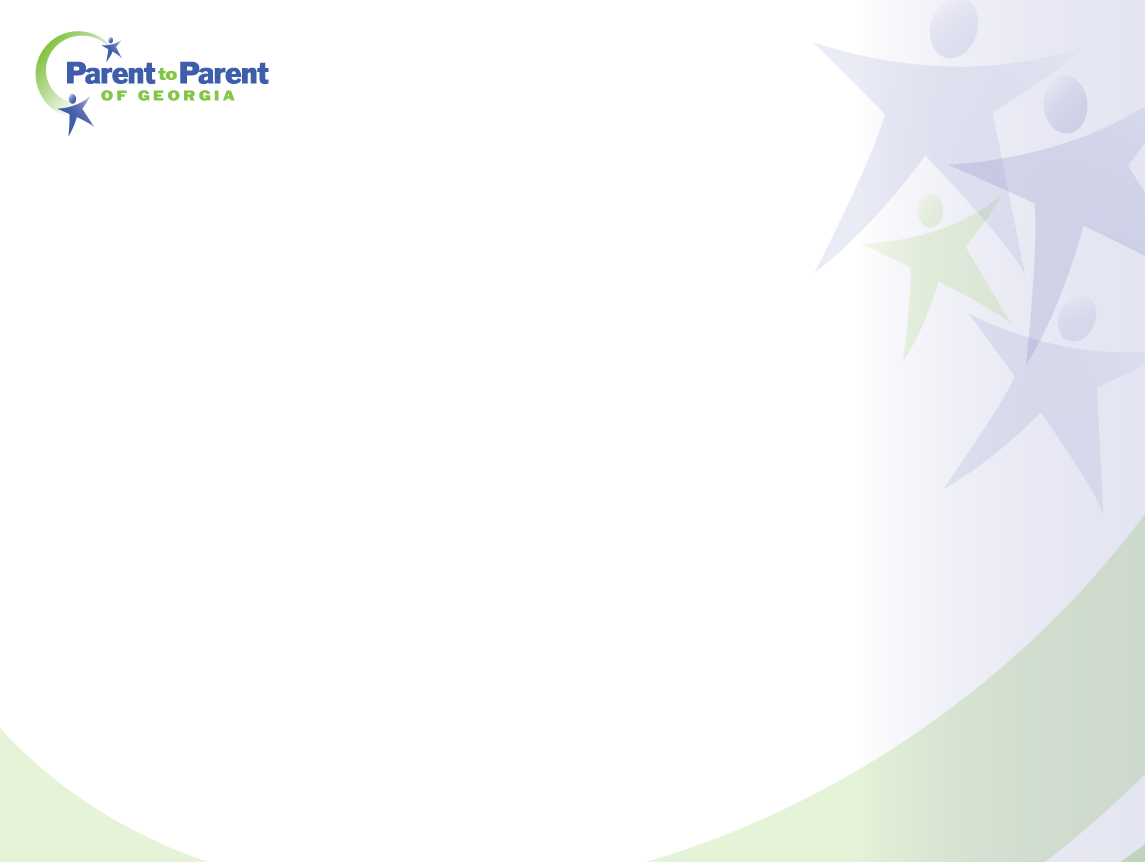 What we do . . .
We encourage families to work with systems . . . not against them!
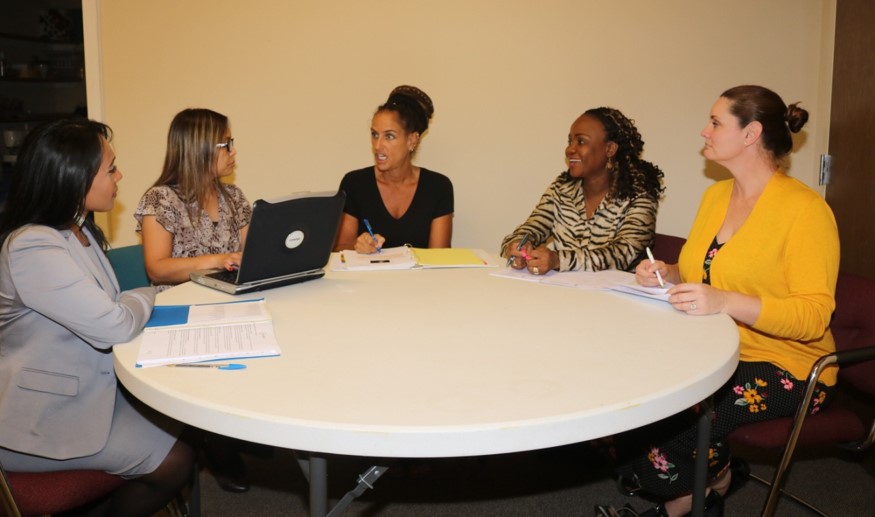 And we ARE Parents!  We are not paid advocates or attorneys!
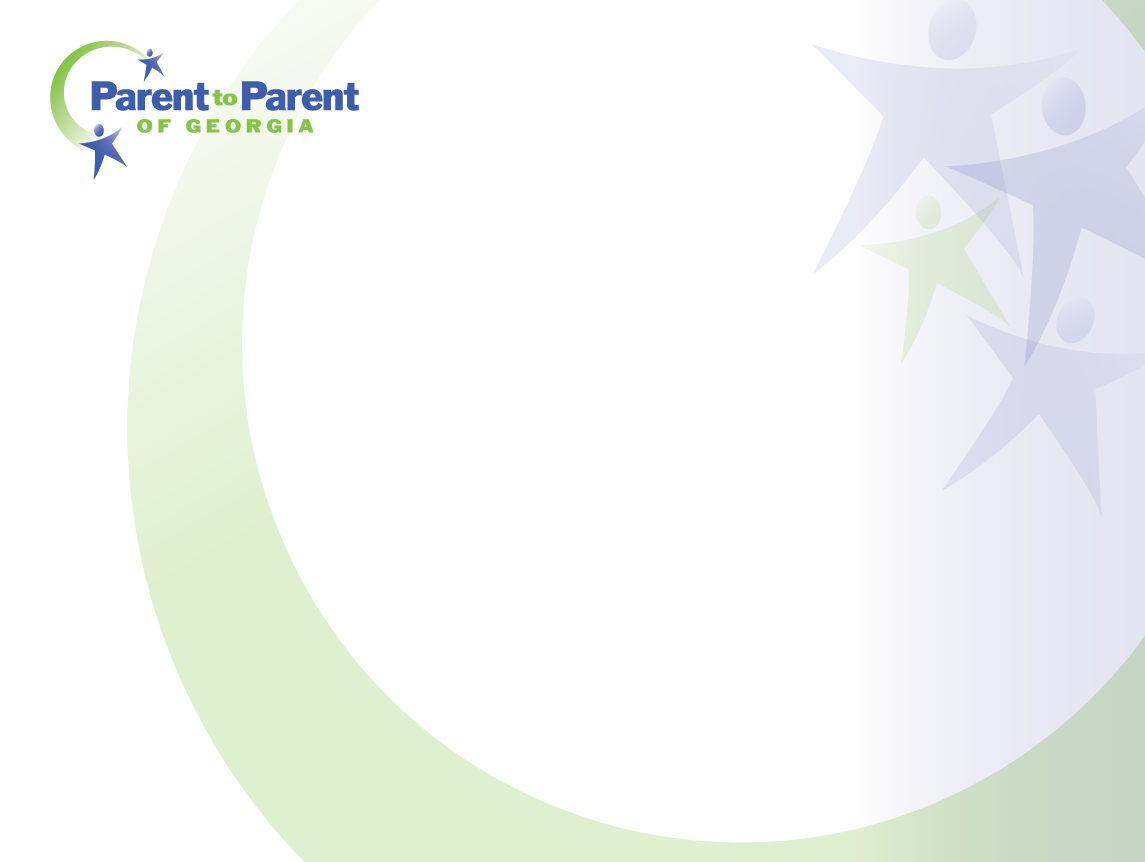 What we do . . .
7 Core Services
Special Needs Database
Roadmap to Success
Supporting Parents 
One-On-One Assistance
Navigator Project
Free Trainings 
On-Line Opportunities
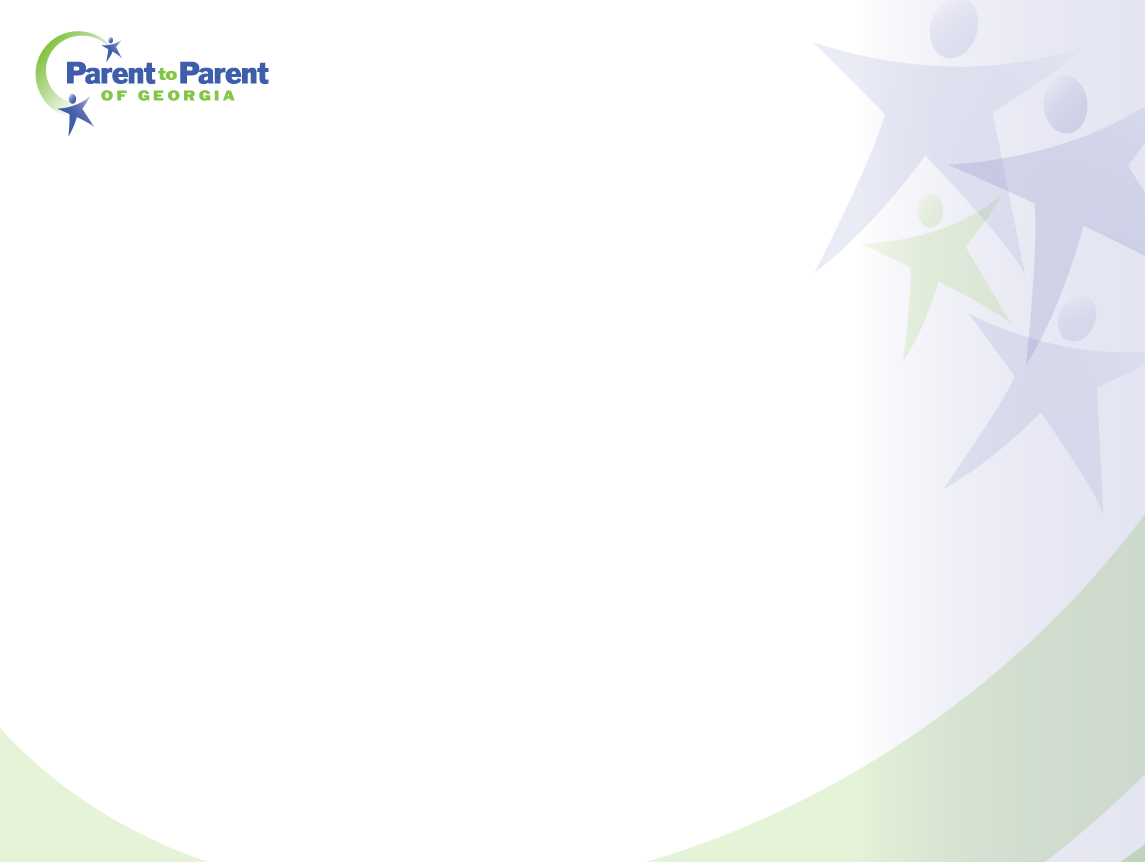 1. Special Needs Database
Over 6,000 Resources in 160 Categories!
Access the Database 
24 Hours Per Day

Visit our Website
 www.p2pga.org
1-800-229-2038 www.p2pga.org
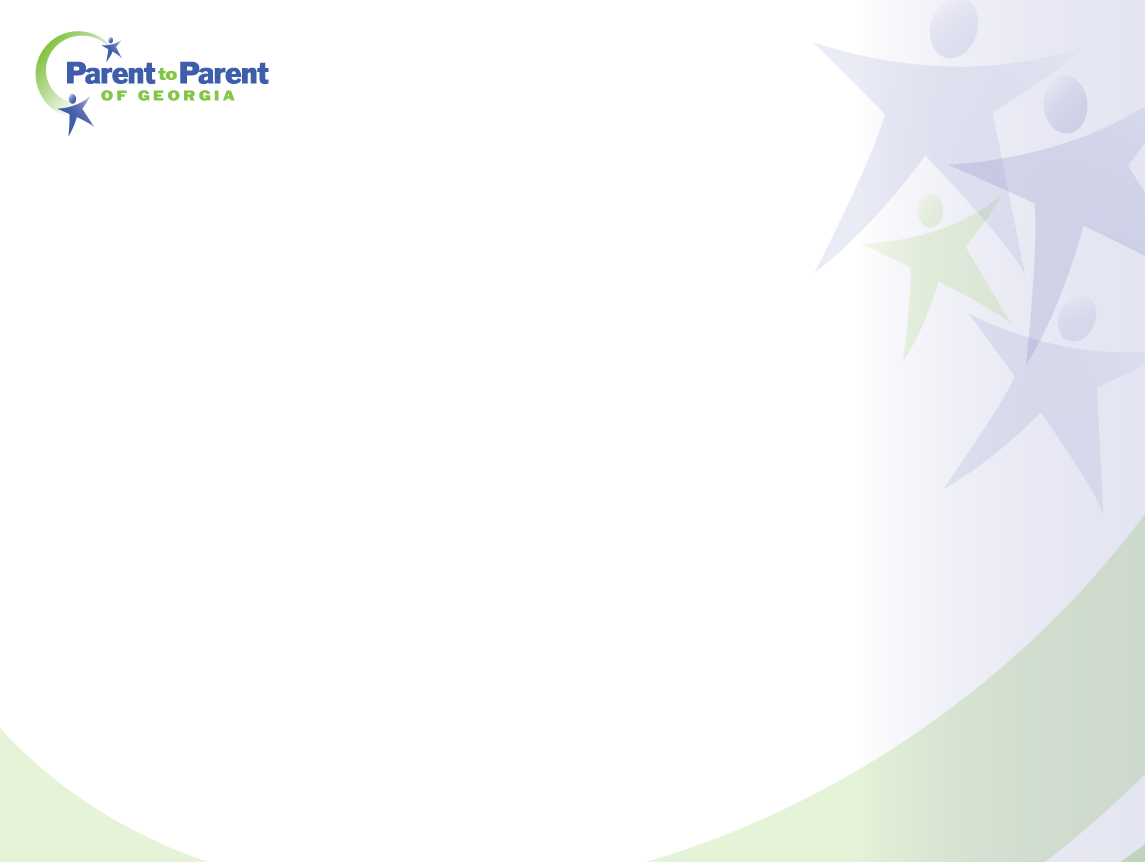 How can WE help you?
Call us & tell your families to call us!
Visit www.p2pga.org, and conduct searches yourself!
How can YOU help us?
Contact us if you see resources need updating!
Contact us if you know of resources not included!
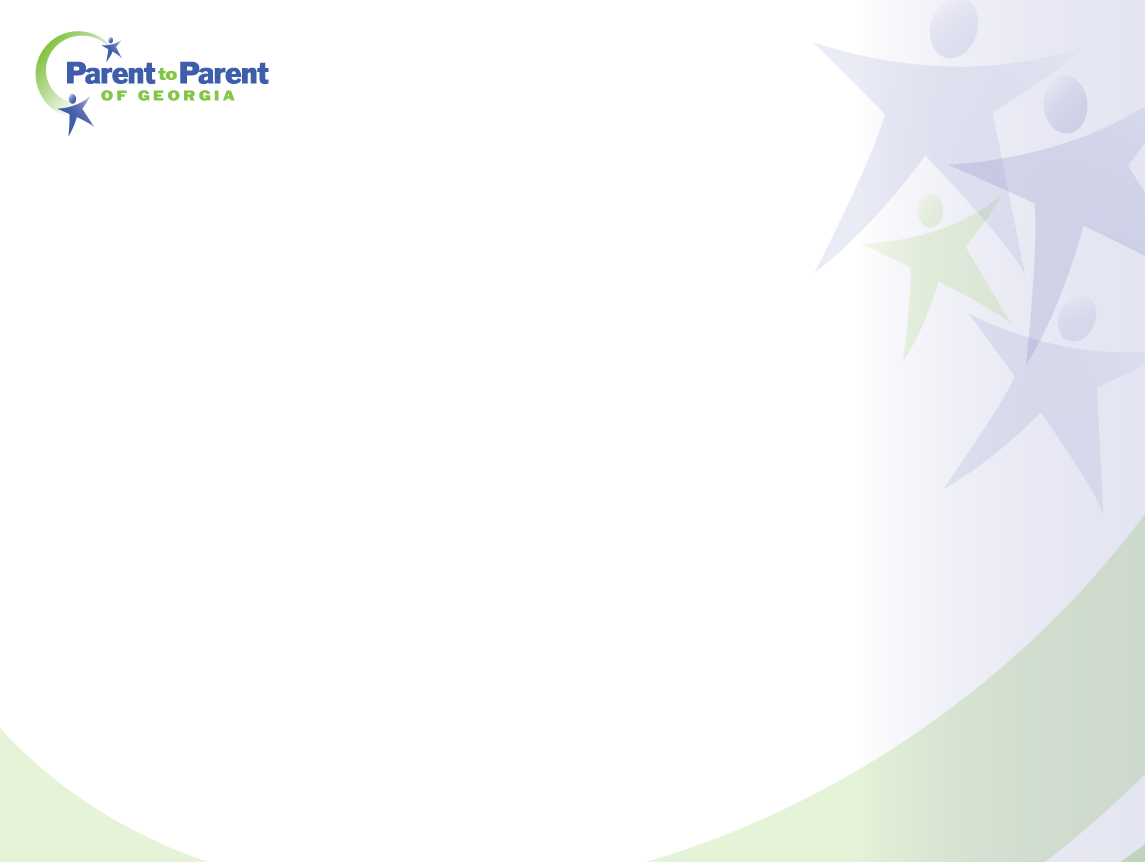 2. P2P Roadmap to Success
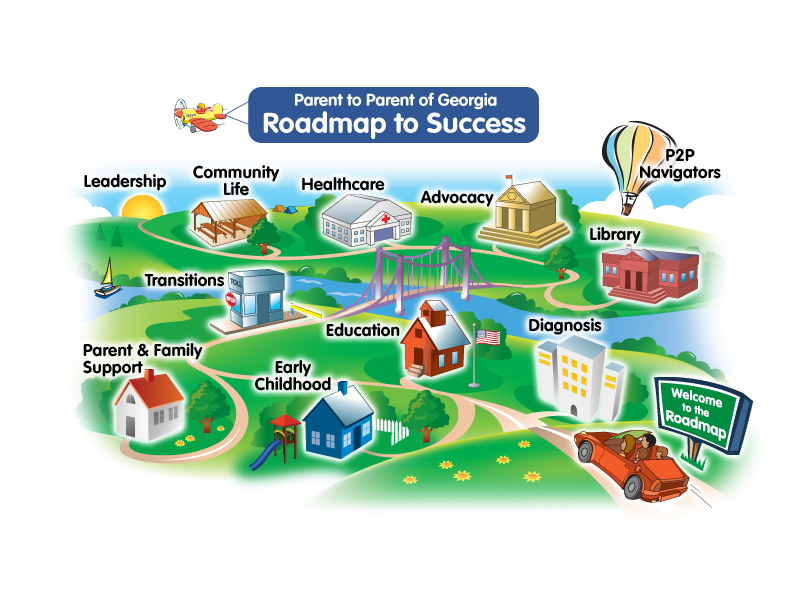 Tons of information! 
All clickable…
Reading materials
Videos
Links to useful sites
Access the Roadmap 24 Hours Per Day

Visit our Website roadmap.p2pga.org
1-800-229-2038 www.p2pga.org
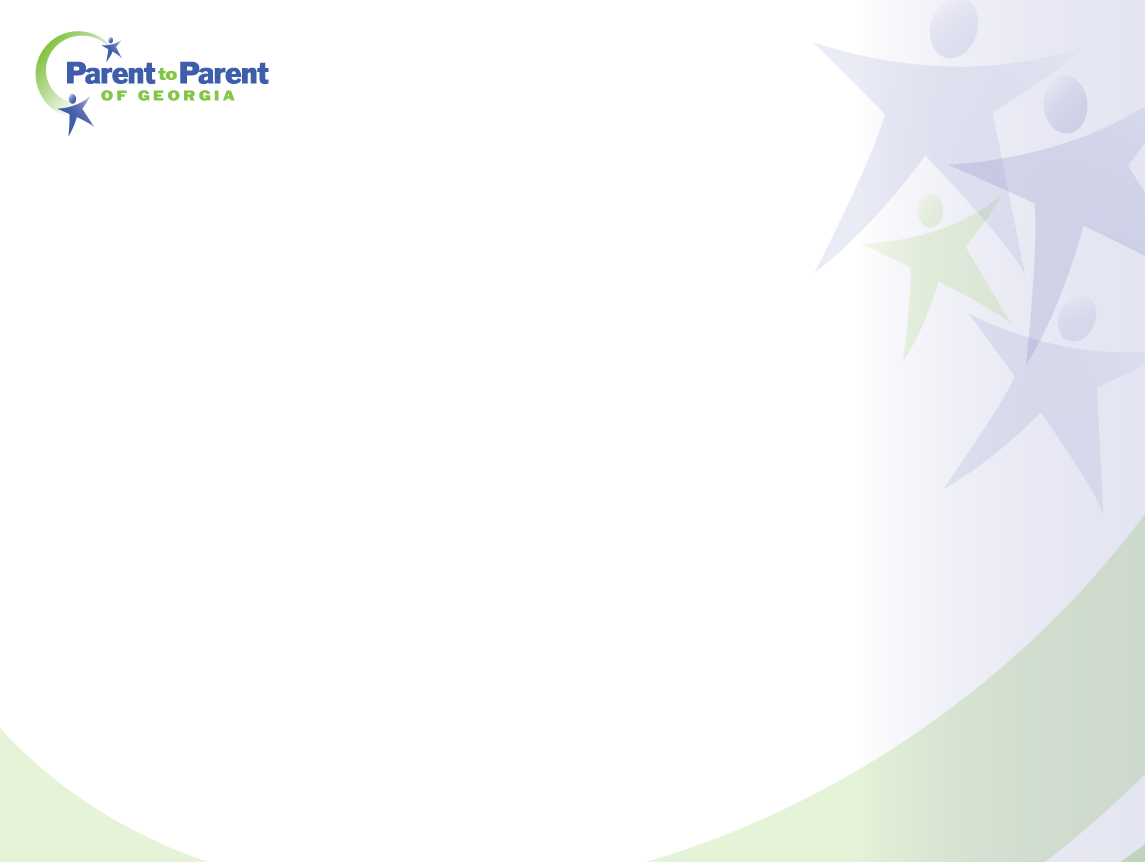 3. Supporting Parents
Trained Parent Volunteers across the state!  Great source of Emotional Support!
We train caregivers to support other families when they need it…

We can match parents in a number of ways, including:  
child’s disability  
medical condition 
specific educational issue
health issues
child’s age
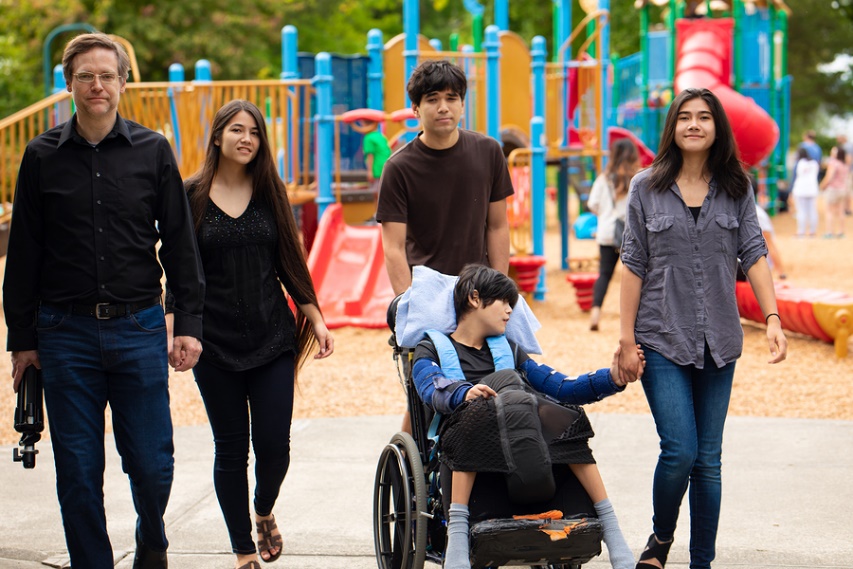 1-800-229-2038 www.p2pga.org
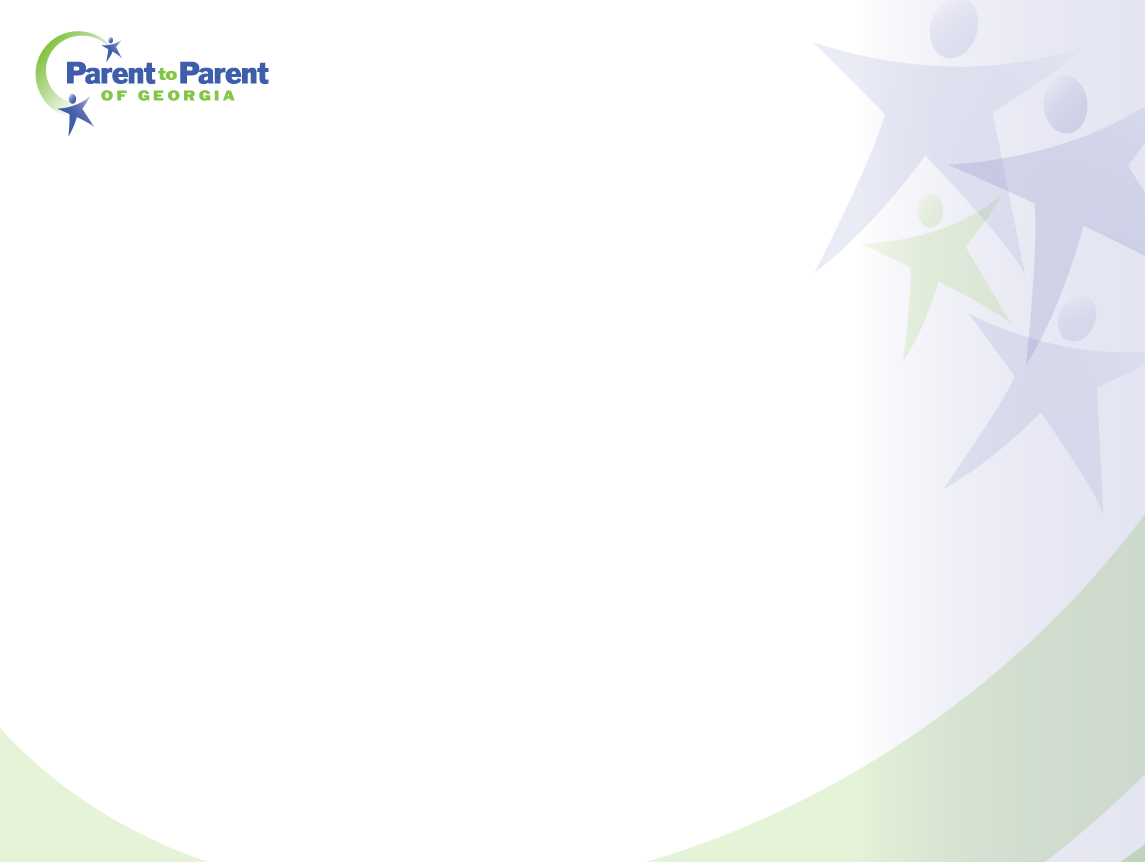 How can WE help you?
Call us & tell your families to call for a match!
You and your families can be trained to offer this support to other parents!
How can YOU help us?
Spread the word to families!
Help legitimize the need for emotional support!
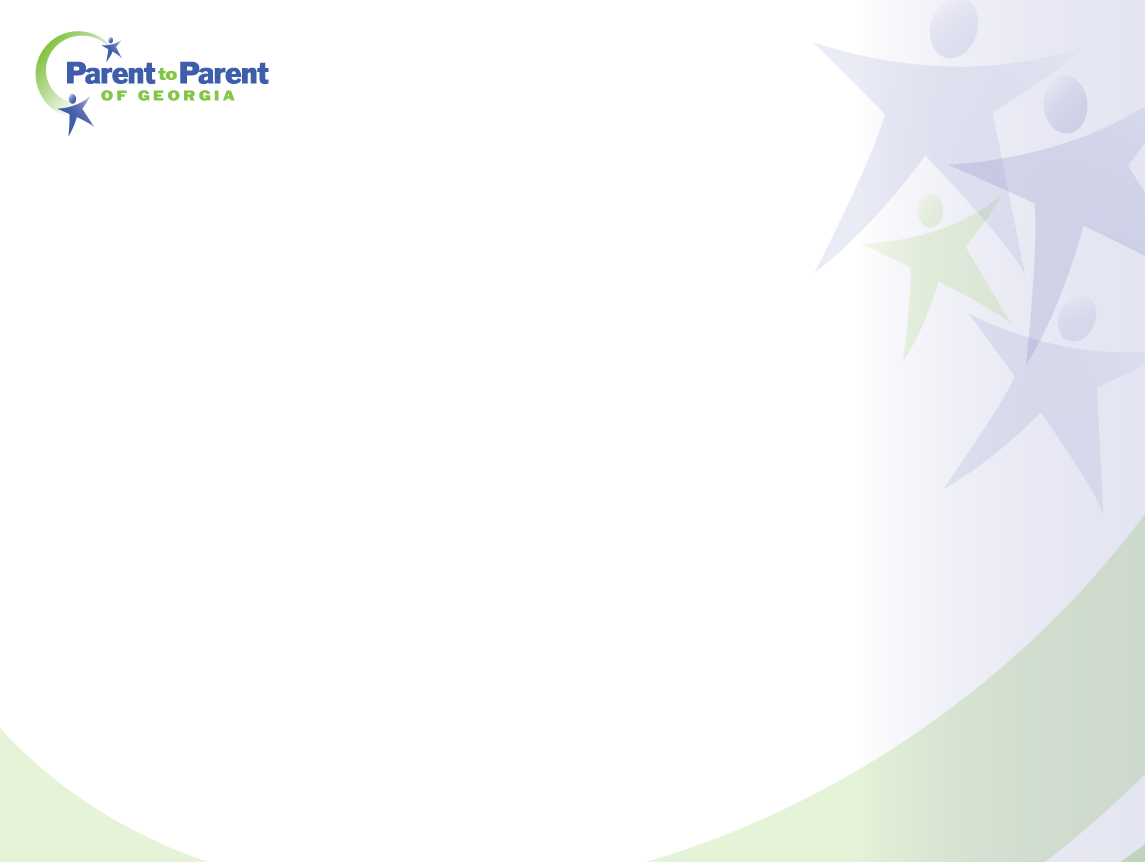 4. One-On-One Assistance
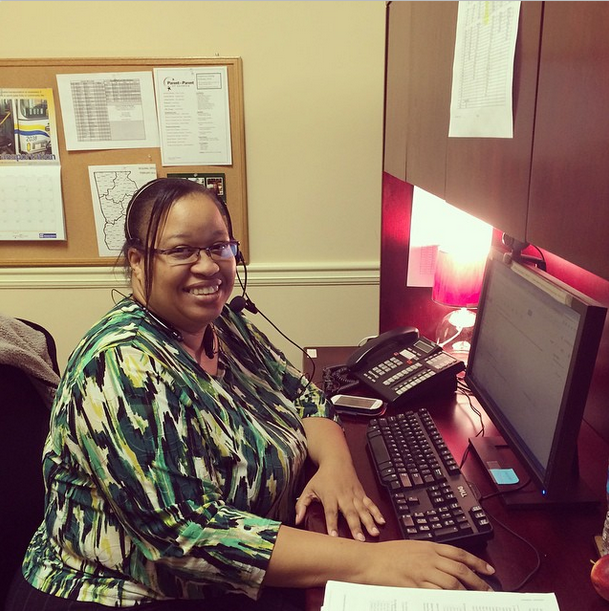 Talk to another PARENT, trained on latest practices, laws, and trends!

Have access to Bilingual staff and resources!

Receive individualized and customized help with:
  EDUCATION issues
  HEALTH issues
Help based on family needs, from simple to intensive assistance available!
1-800-229-2038 www.p2pga.org
P2P Coordinator Regions
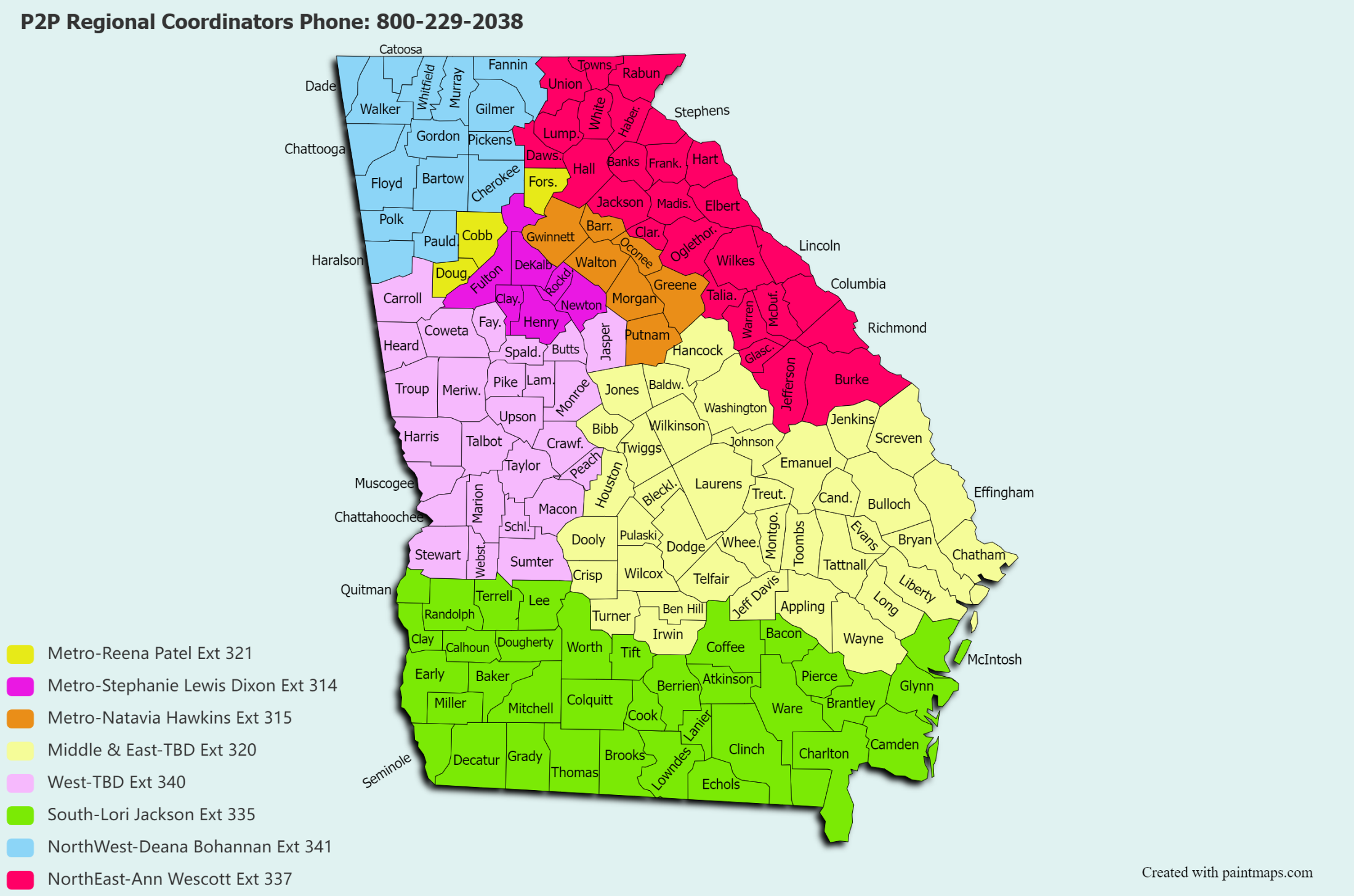 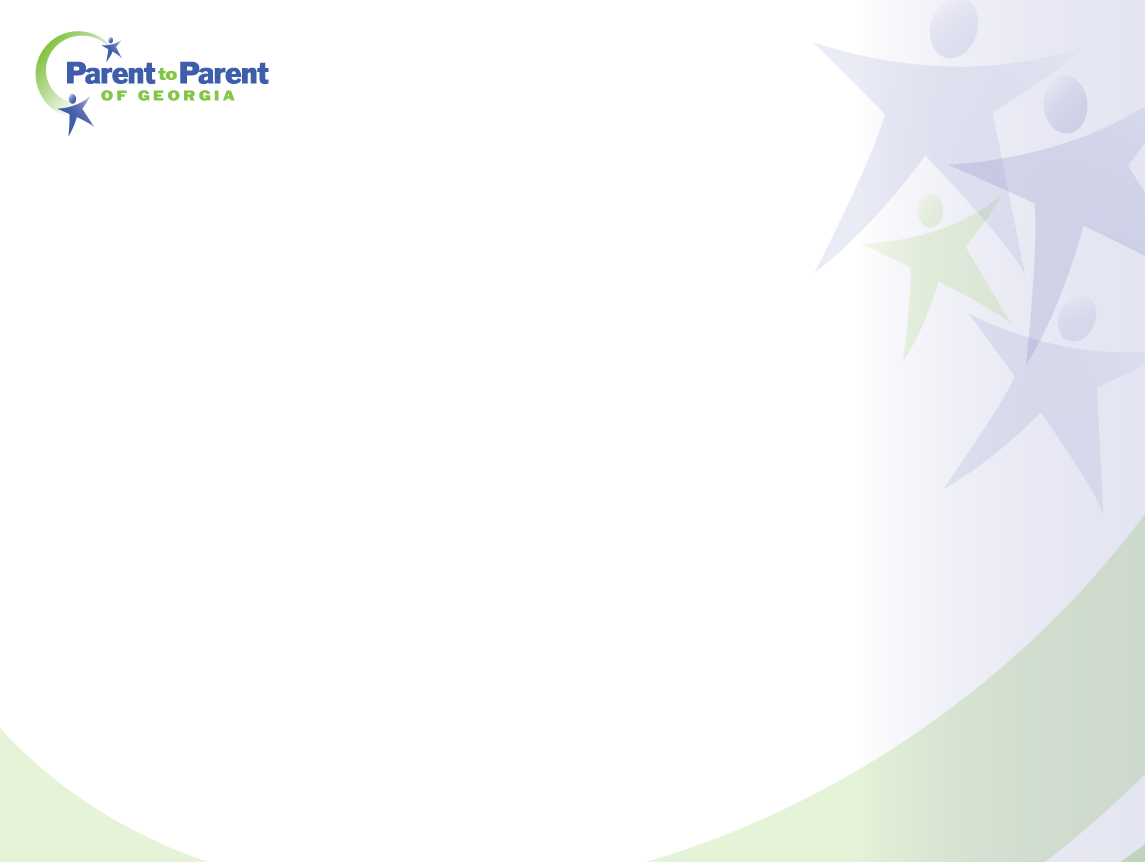 5. Navigator Project
Volunteer Parent Leadership Program of P2P

Training and performance expectations at each level

Designed to build collaborative community leaders
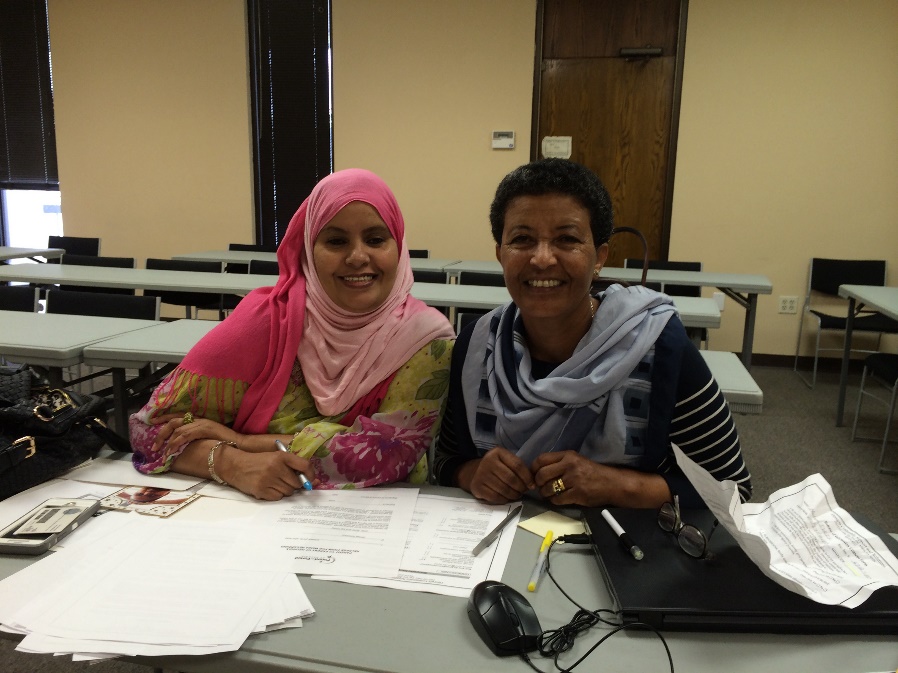 Parent Leadership Training and Practice!
1-800-229-2038 www.p2pga.org
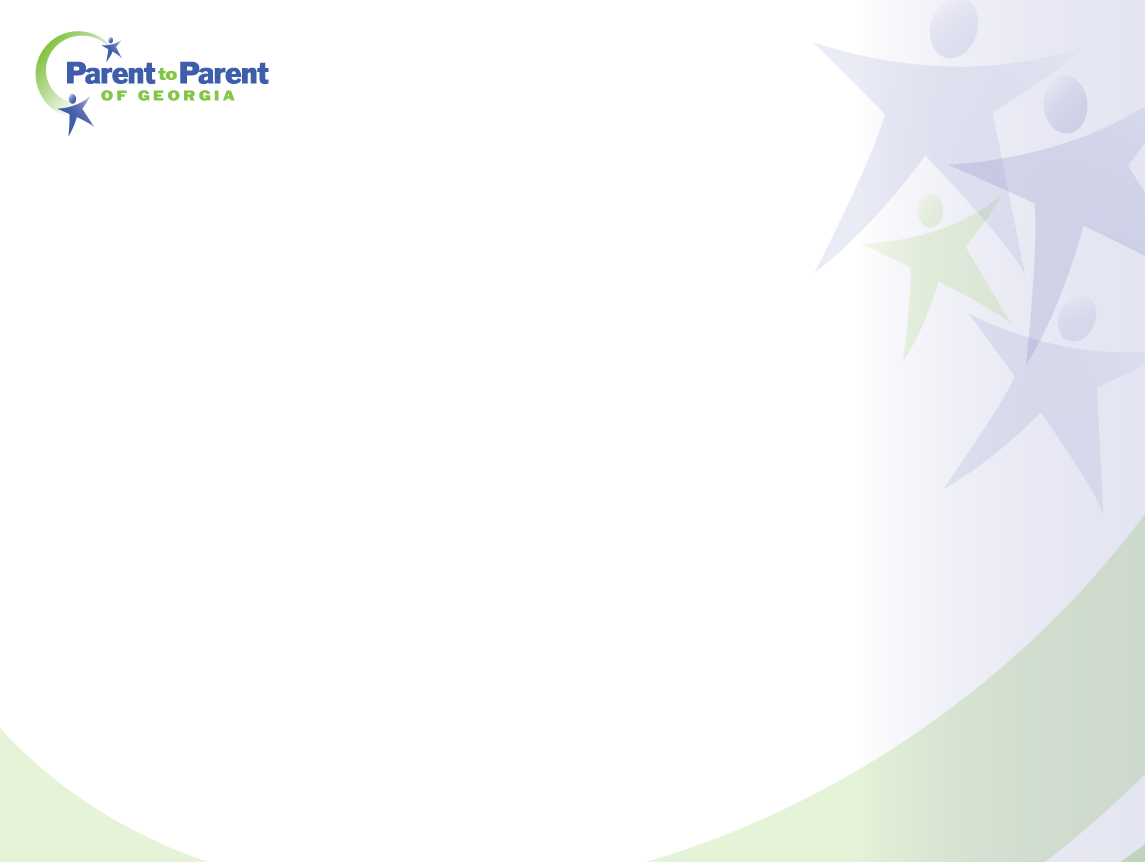 Support Group List
Empowerment General Parent Support
Troup & surrounding areas
Spanish  Speaking Groups
Clayton & Metro Atlanta
We are all in this together
For grandparents & Foster parents
Fulton
Rising Beyond Stillness
Columbia & Richmond area
Zariz’a Song
DeKalb & Rockdale
Interested in starting a group?
Contact 
Cindy Saylor
cindy@p2pga.org
Bridges to Understanding
Cobb, Cherokee & Paulding
Connections for Special Parents
Franklin, Banks, Elbert & surrounding areas
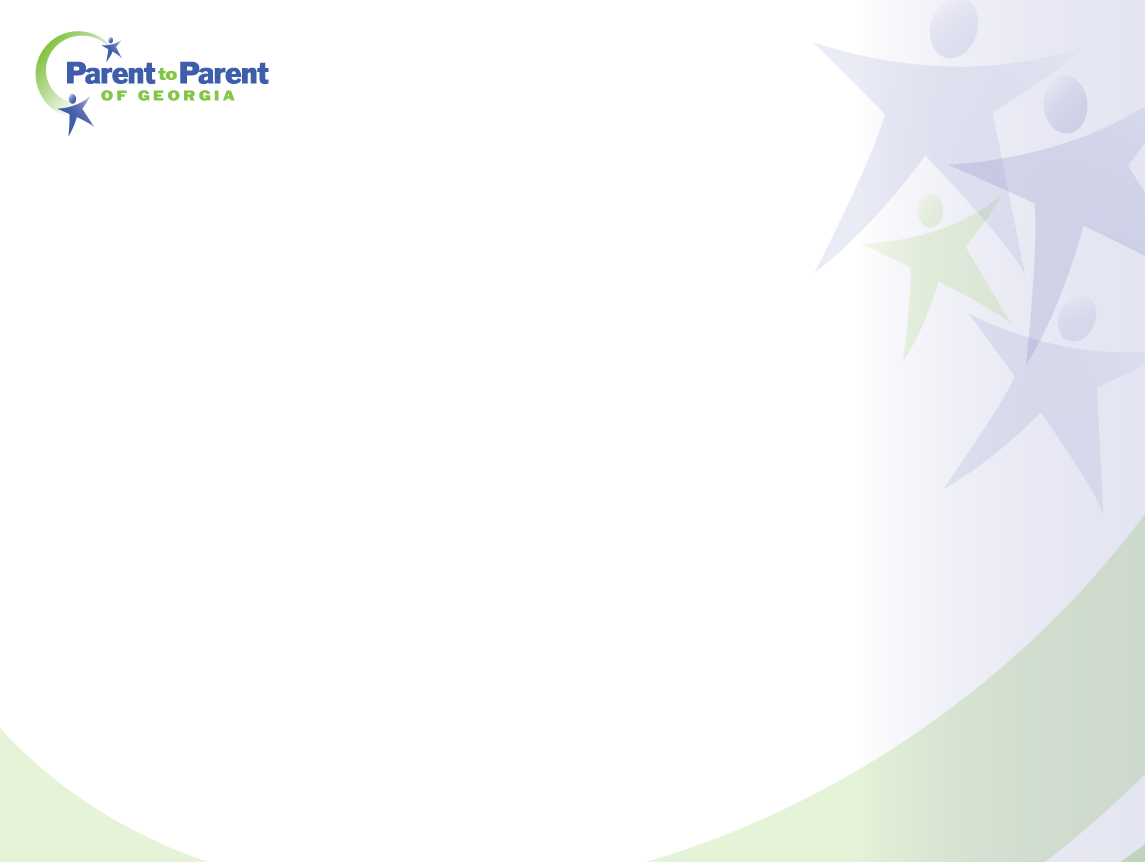 6. Free Trainings
Just pick up the phone or email us to schedule a training!
P2P Provides
The trainer/trainers
Virtual platform
Full curriculum including PowerPoint and handouts
Fliers for the host to use
Advertising on our calendar of events
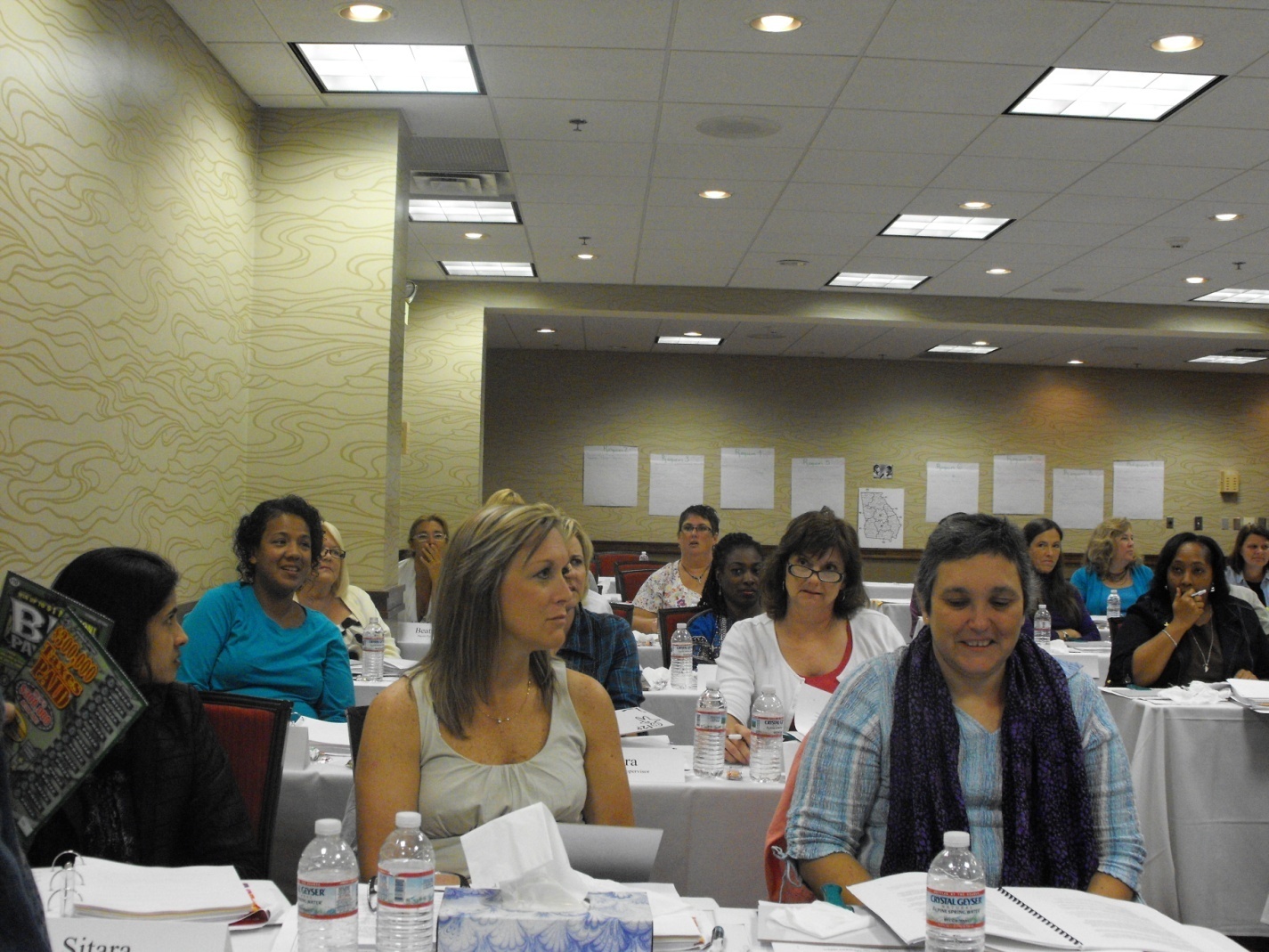 Call Toll Free 1-800-229-2038
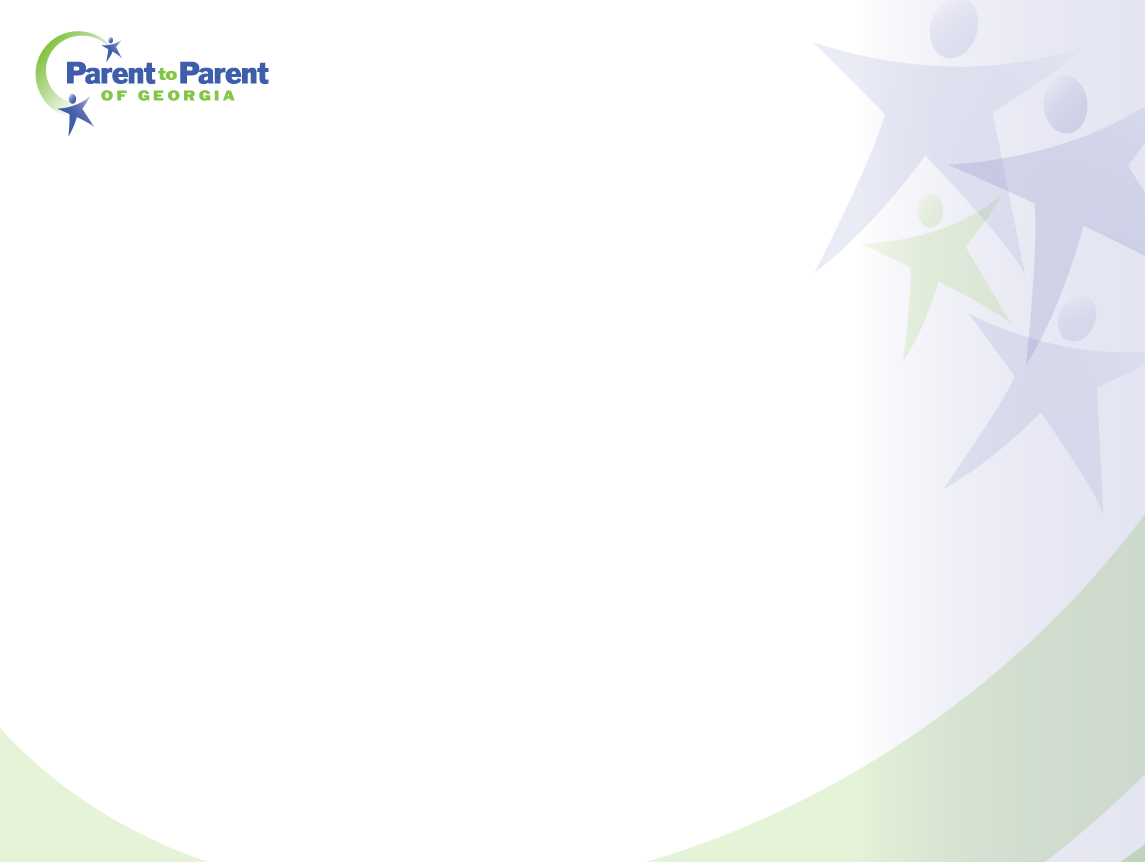 P2P Trainings
Health Care
Medicaid and Home and Community-Based Services Basics Overview
Medicaid and Care Management Organizations (CMOs)
Transition to Adult Healthcare
Medicaid & KB Waiver
Medicaid and NOW/COMP Waiver
Special Education
A Brief Overview of Special Education
Parental Rights
IEP & Effective Communication
Inclusion in Schools
Understanding the School Discipline Process
Focusing on a Vision and Strengths to get to Measurable Goals
Unlocking Ambitious IEP goals
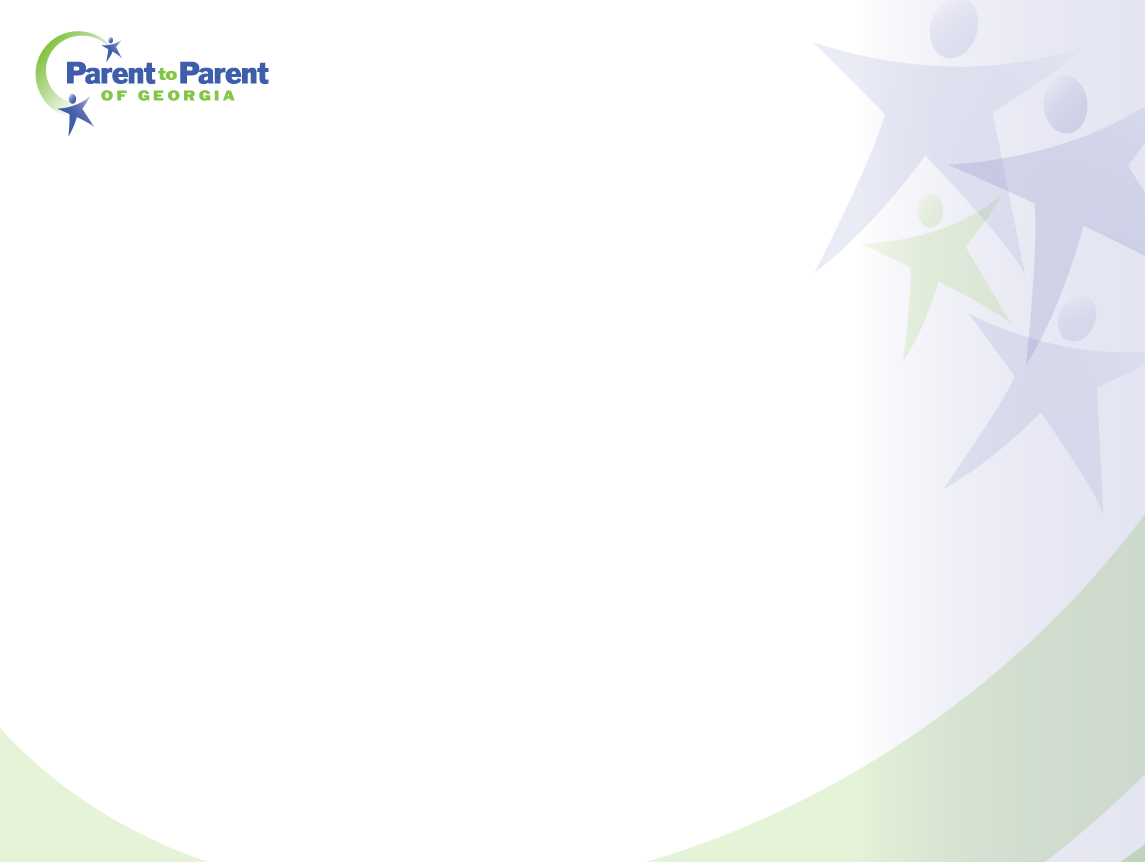 P2P Trainings
Transitions
Transition at age 3
Transition from High School
Keys to help your teen get a first job
Transition from Elementary to Middle school
Assistive Technology
Assistive Technology for school age children  
Assistive Technology for Young Children
Advocacy
Skills that help empower you
Youth development-Self Determination
Webinars
Topical Sessions on a wide variety of topics by parents and professionals
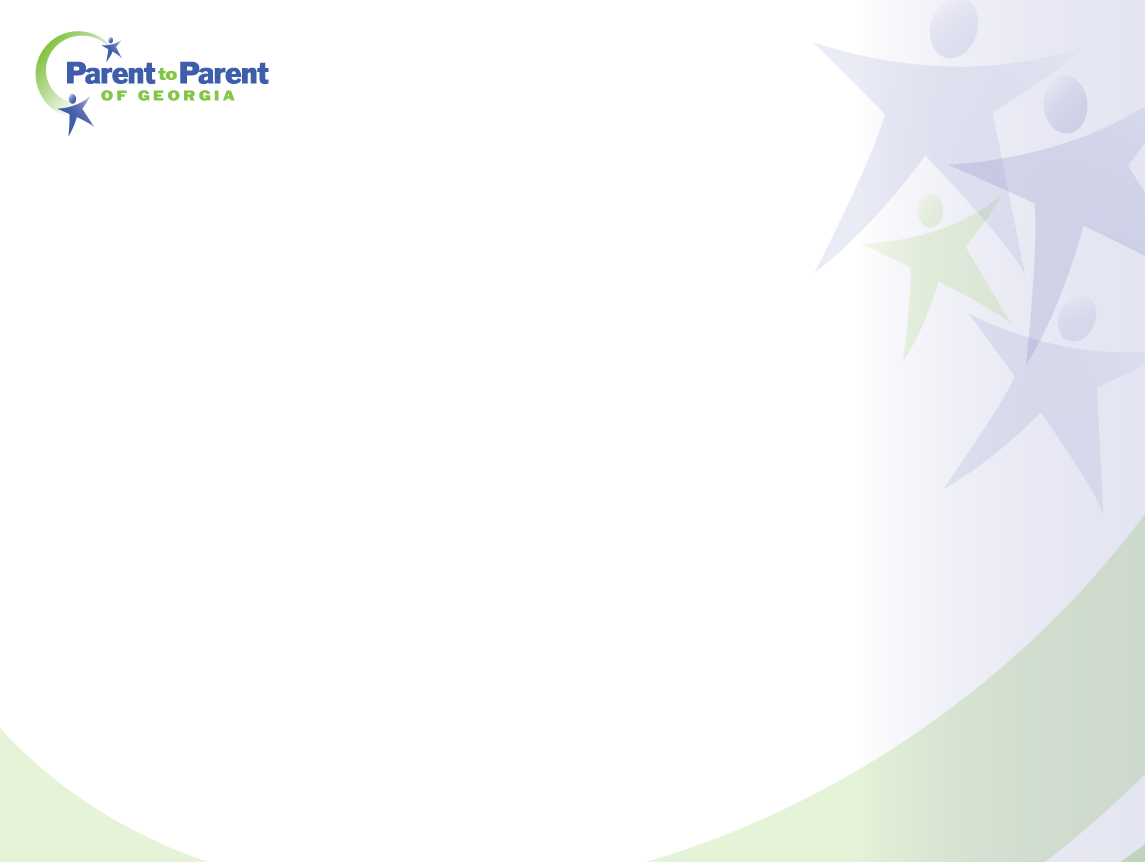 How can WE help you?
Call us & schedule a training!
We provide accurate and meaningful information in a variety of formats.
How can YOU help us?
Encourage families and professionals to attend our trainings!
Suggest OR train on a topic via our webinars!
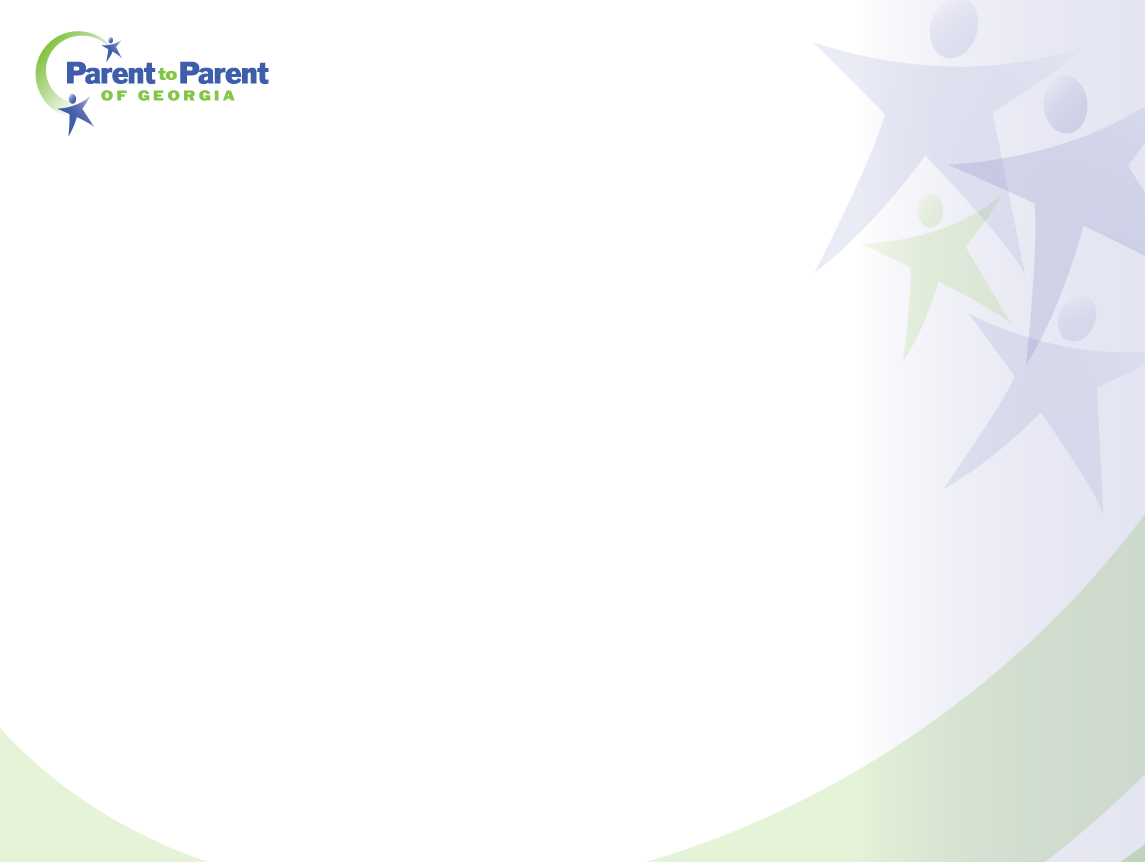 7. Online Opportunities
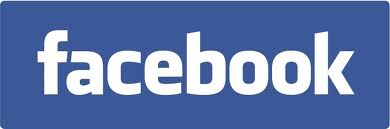 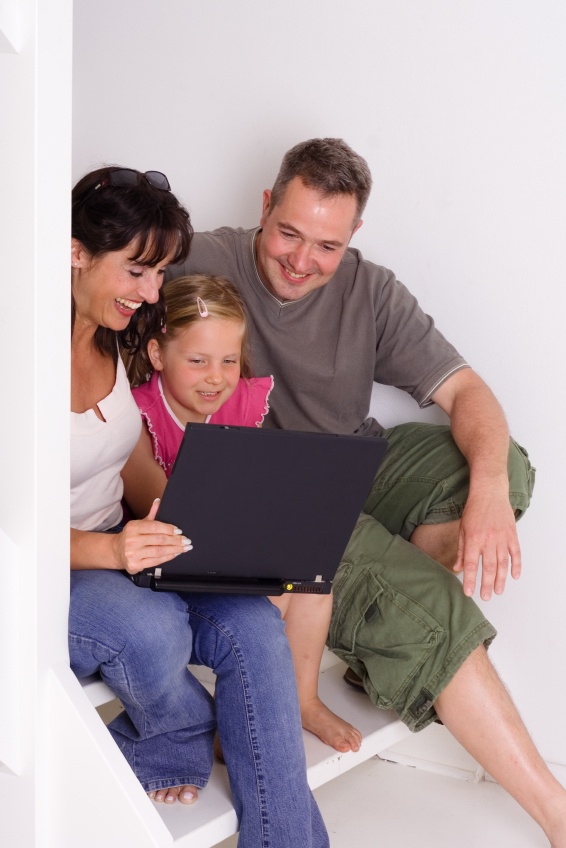 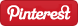 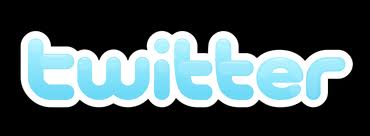 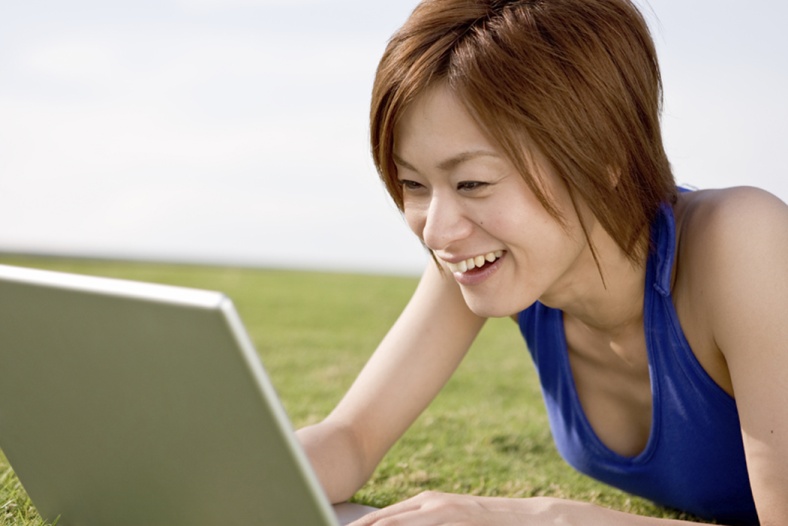 P2P Email News Blasts
Visit us at www.p2pga.org
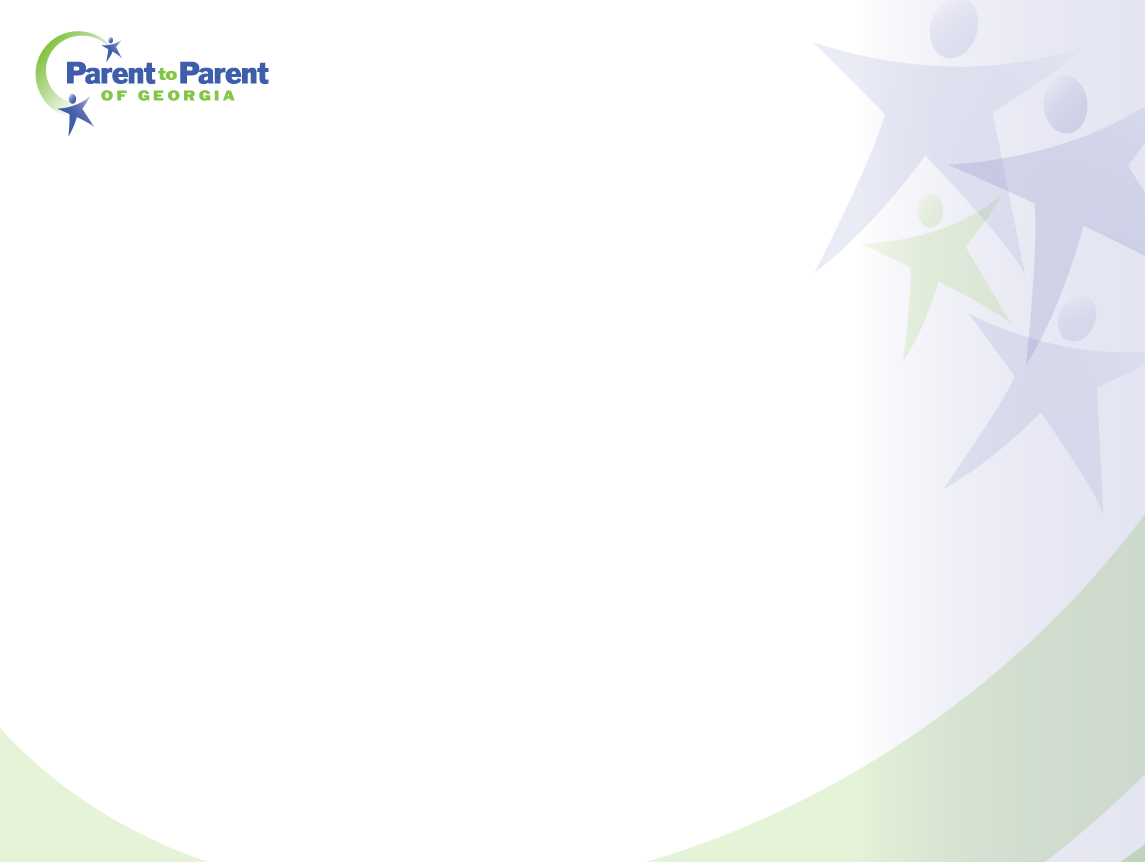 What you can do for us…
Collaborate with us to help families 
Tell your families to call us!
 Use our Special Needs Database
 Host Trainings!
 Refer potential Supporting Parents
Become a Supporting Parent!
Start a support group or refer interested parents!
Check out our website www.p2pga.org
 Follow us on Facebook/Twitter!


 Donate time, talents, or money!
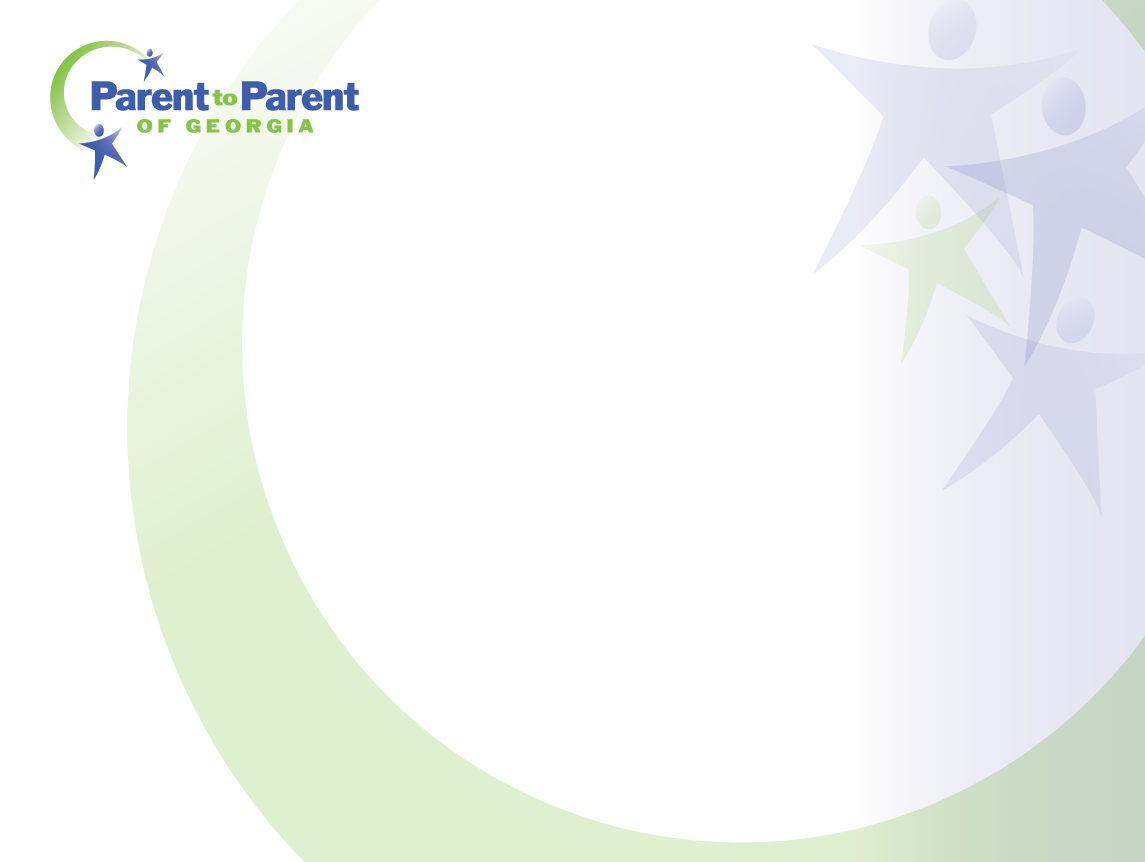 Why Are We Here Today?
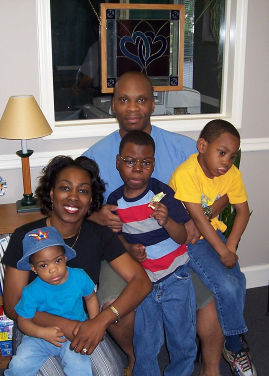 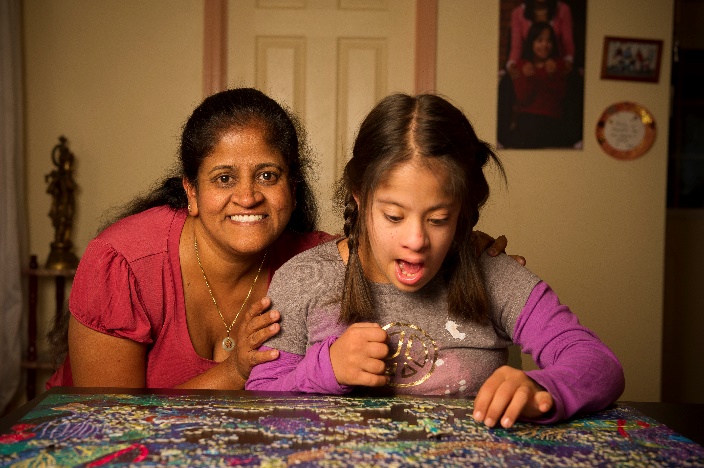 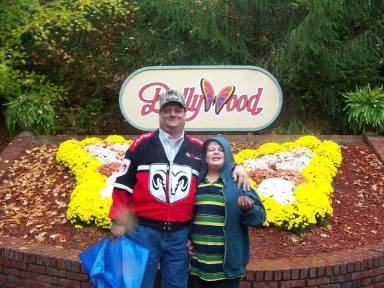 WE  want to partner with YOU to help YOU and the parents in your community
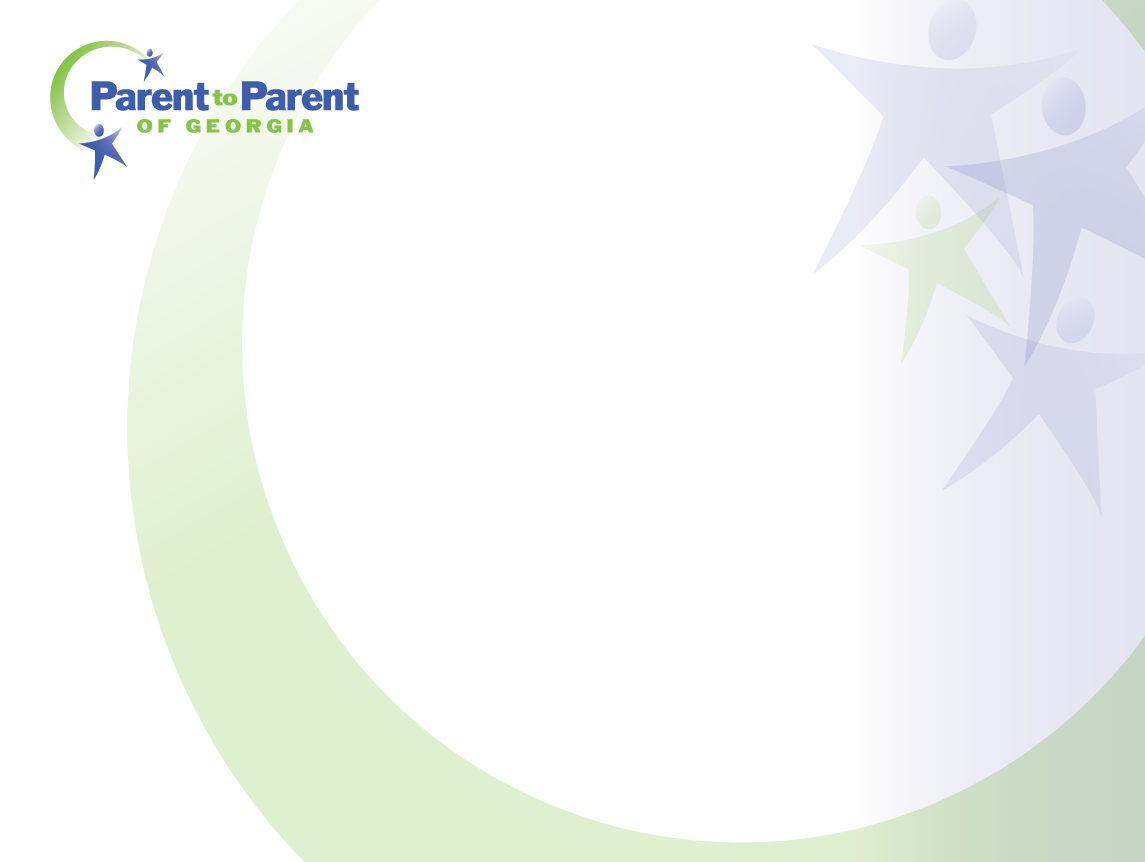 P2P & ME!
Thank you for listening!
Remember,
help is just a phone call or click
away…

Main Number: 800-229-2038 Website: www.p2pga.org

Other contacts: 
Mitzi Proffitt, Director of Support Services Mitzi@p2pga.org
Sitara Nayak ,VP of Programs Sitara@p2pga.org
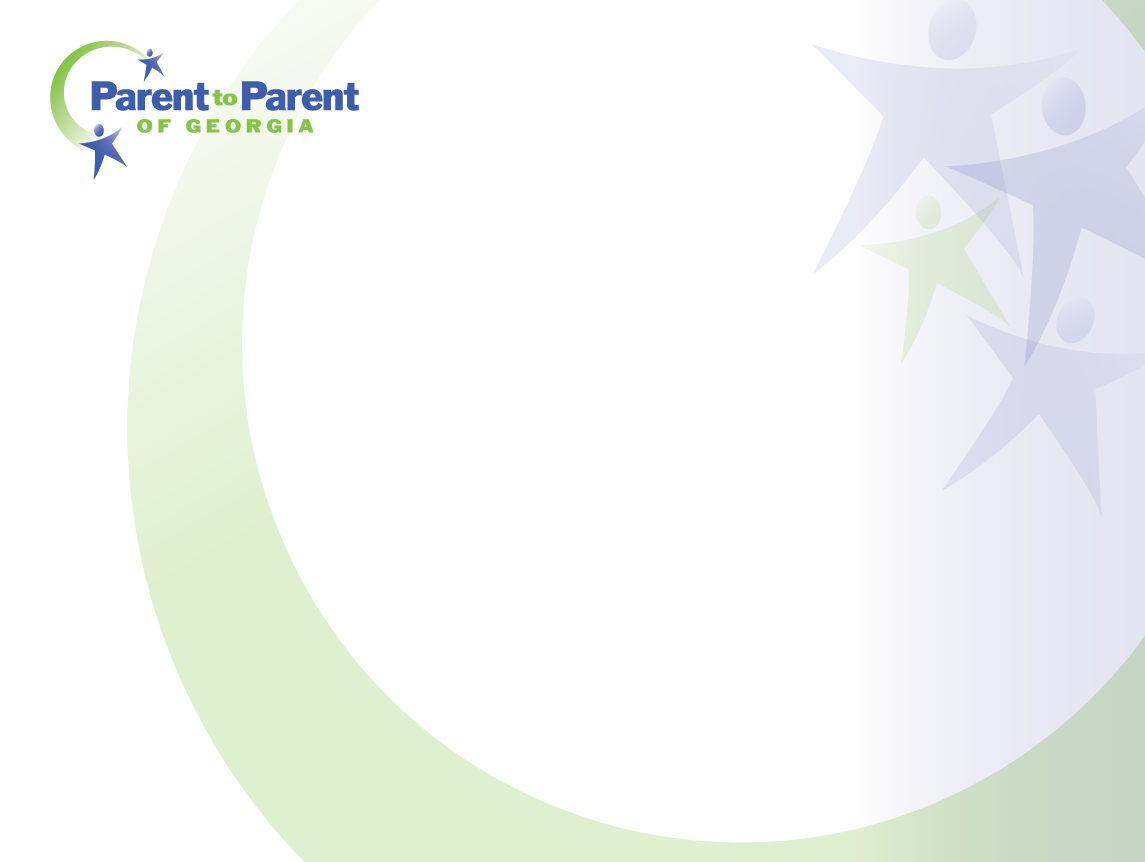 P2P & ME!
An Overview of
Programs 
and 
Services
Supporting Georgia families of  children
 with disabilities & special healthcare needs
Mitzi Proffitt, Director of Support Services Mitzi@p2pga.org
Sitara Nayak ,VP of Programs Sitara@p2pga.org
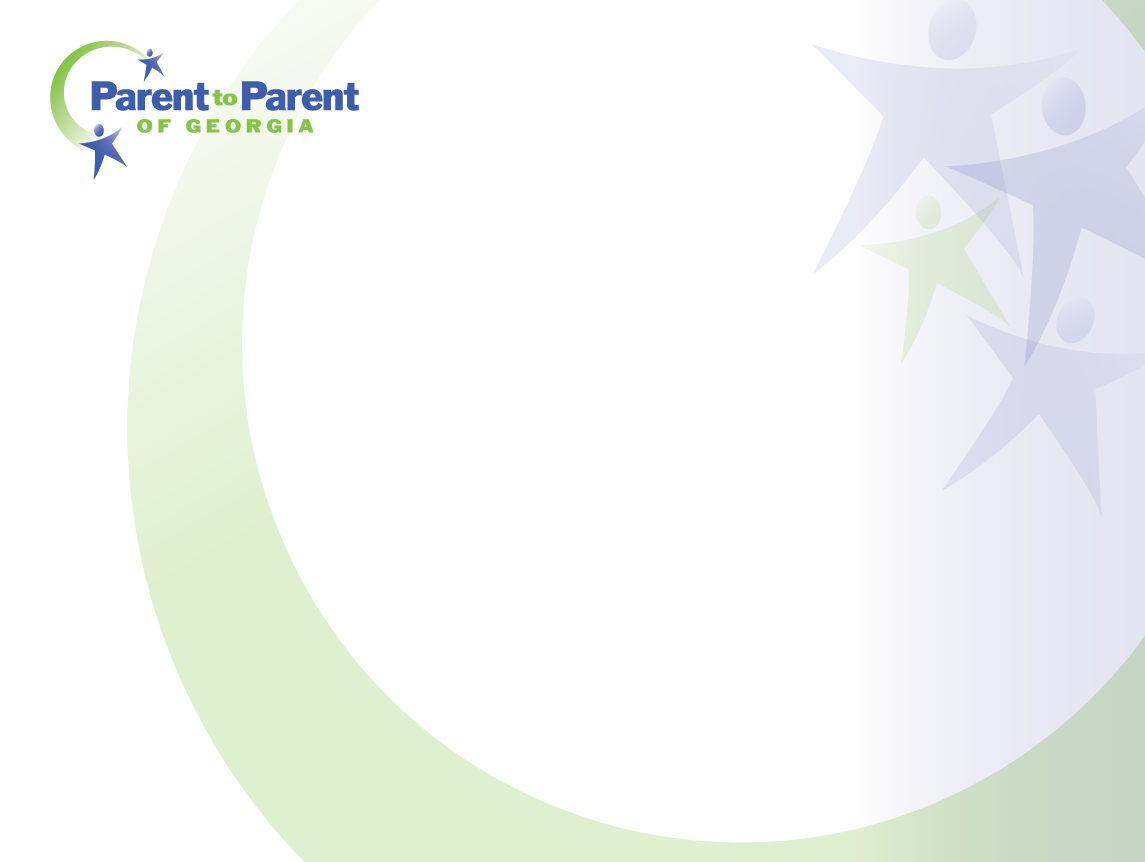 Why Are We Here Today?
Who we are
What we do
How we can help you
How you can help us
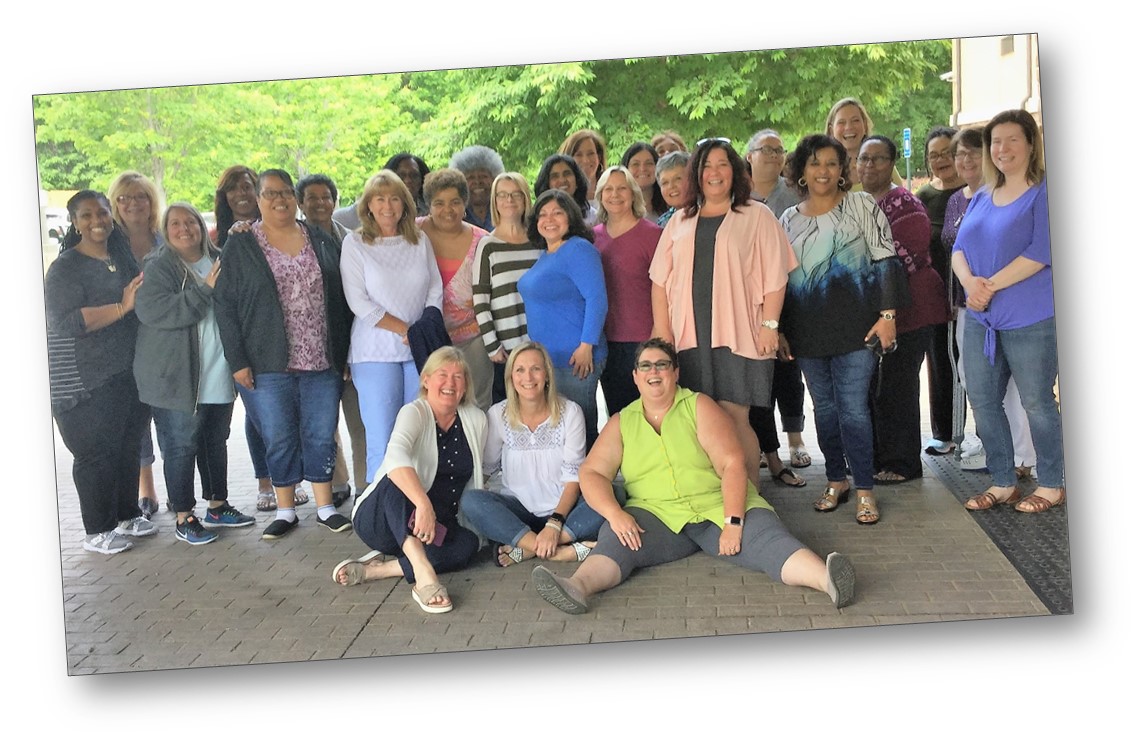 WE want to partner with YOU to help YOU and the parents in your community
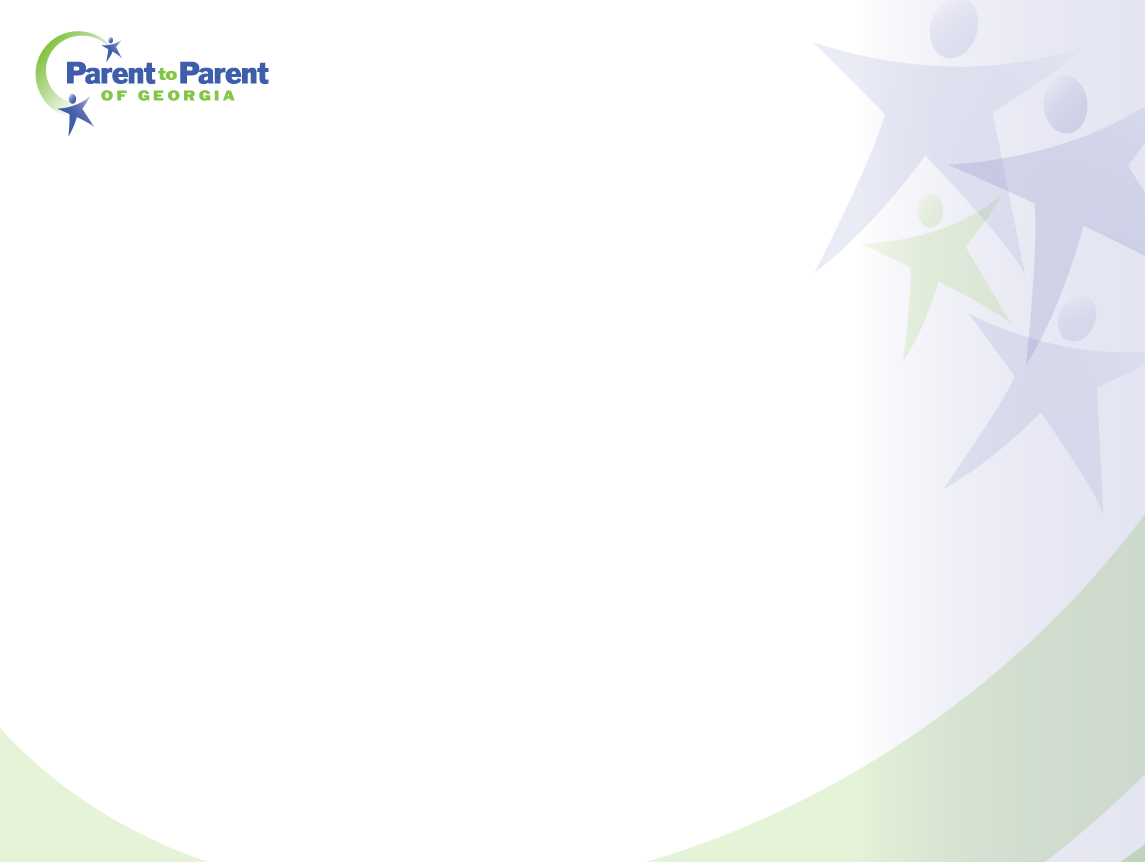 Who we are . . .
We are Georgia’s Parent Training and Information Center (PTI) – providing information to families so that they can be equal partners in the educational decision-making process.

We are Georgia’s Family to Family Health Information Center (F2F) – providing information to families so they can make better health-related decisions.

We are the Central Directory for Georgia’s Babies Can’t Wait (Part C) Program - assisting families of children in need of early intervention services with information and resources.

We are the State Affiliate of Parent to Parent USA – providing research-based best practice emotional support.
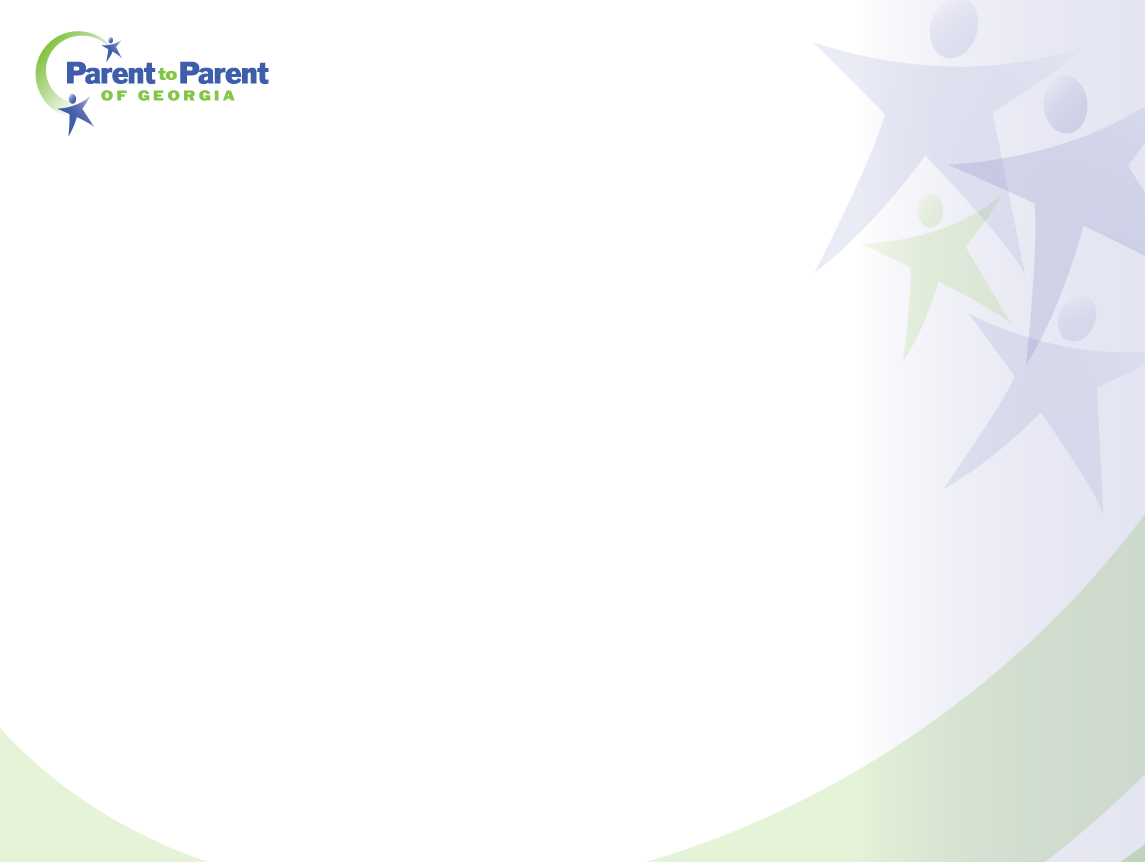 What we do . . .
We encourage families to work with systems . . . not against them!
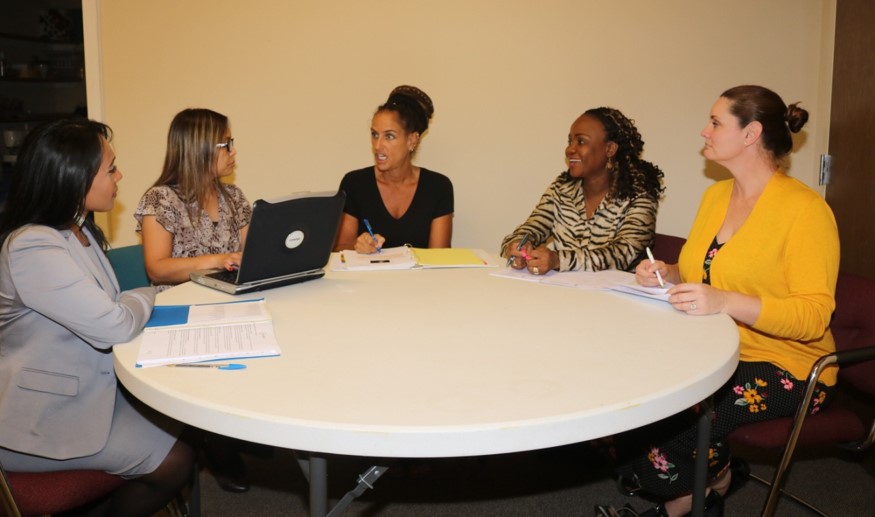 And we ARE Parents!  We are not paid advocates or attorneys!
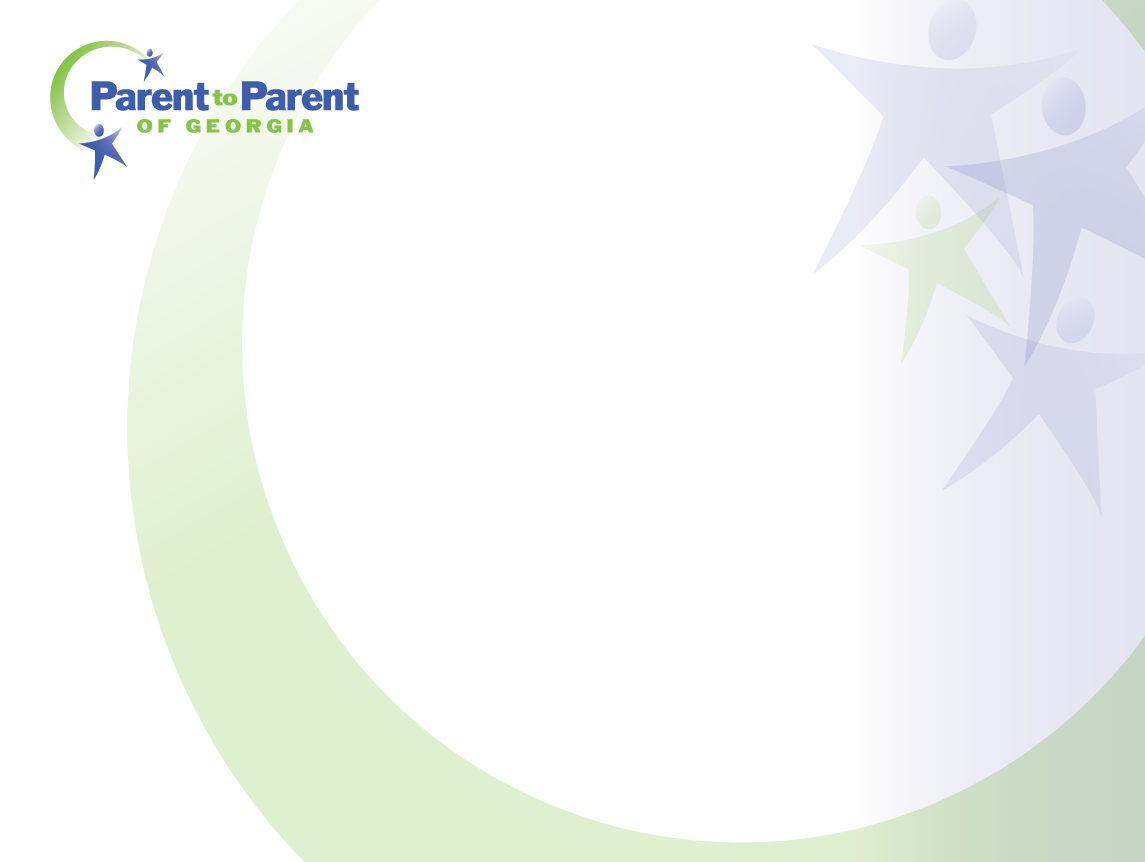 What we do . . .
7 Core Services
Special Needs Database
Roadmap to Success
Supporting Parents 
One-On-One Assistance
Navigator Project
Free Trainings 
On-Line Opportunities
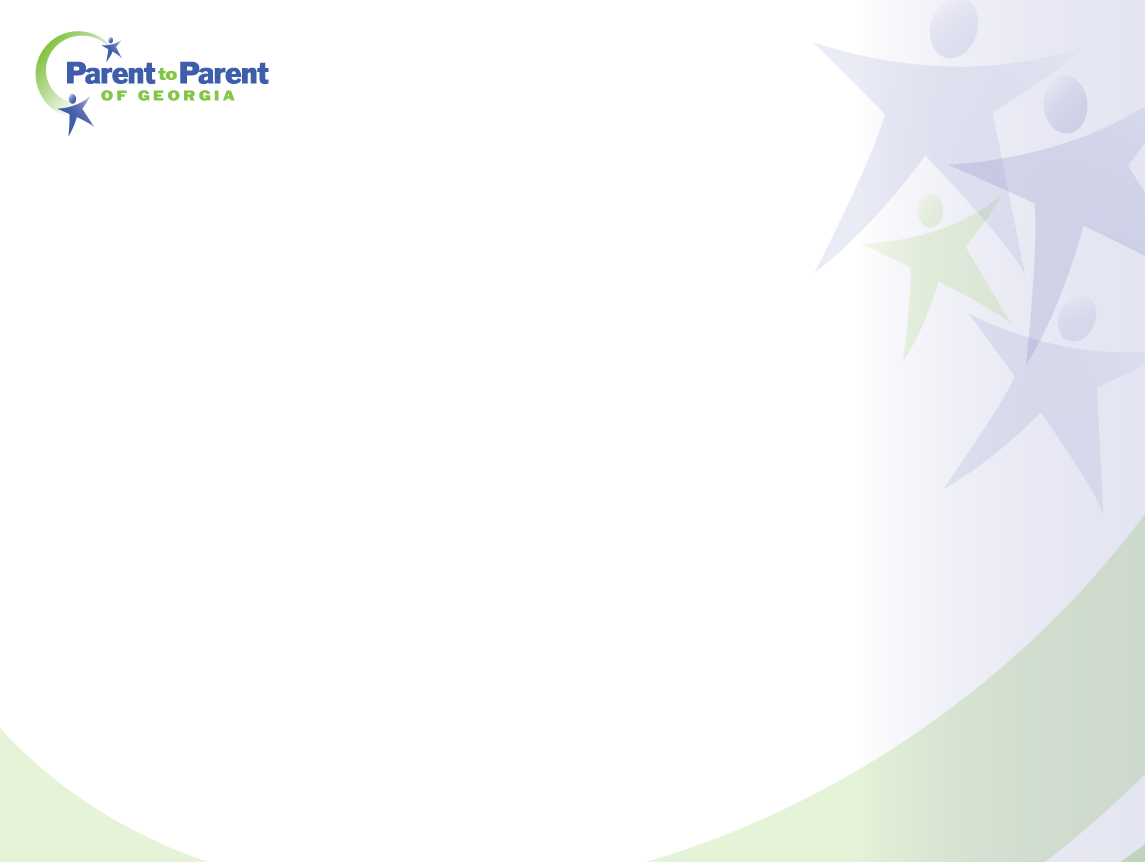 1. Special Needs Database
Over 6,000 Resources in 160 Categories!
Access the Database 
24 Hours Per Day

Visit our Website
 www.p2pga.org
1-800-229-2038 www.p2pga.org
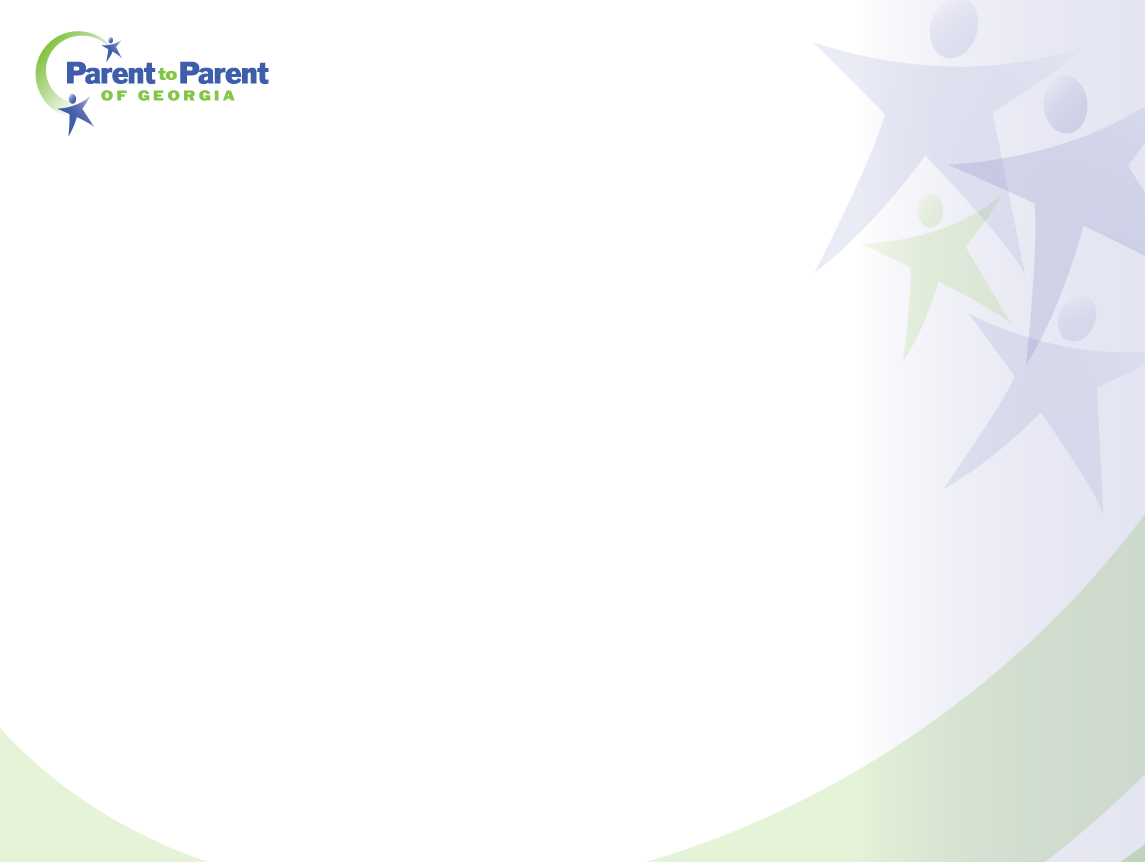 How can WE help you?
Call us & tell your families to call us!
Visit www.p2pga.org, and conduct searches yourself!
How can YOU help us?
Contact us if you see resources need updating!
Contact us if you know of resources not included!
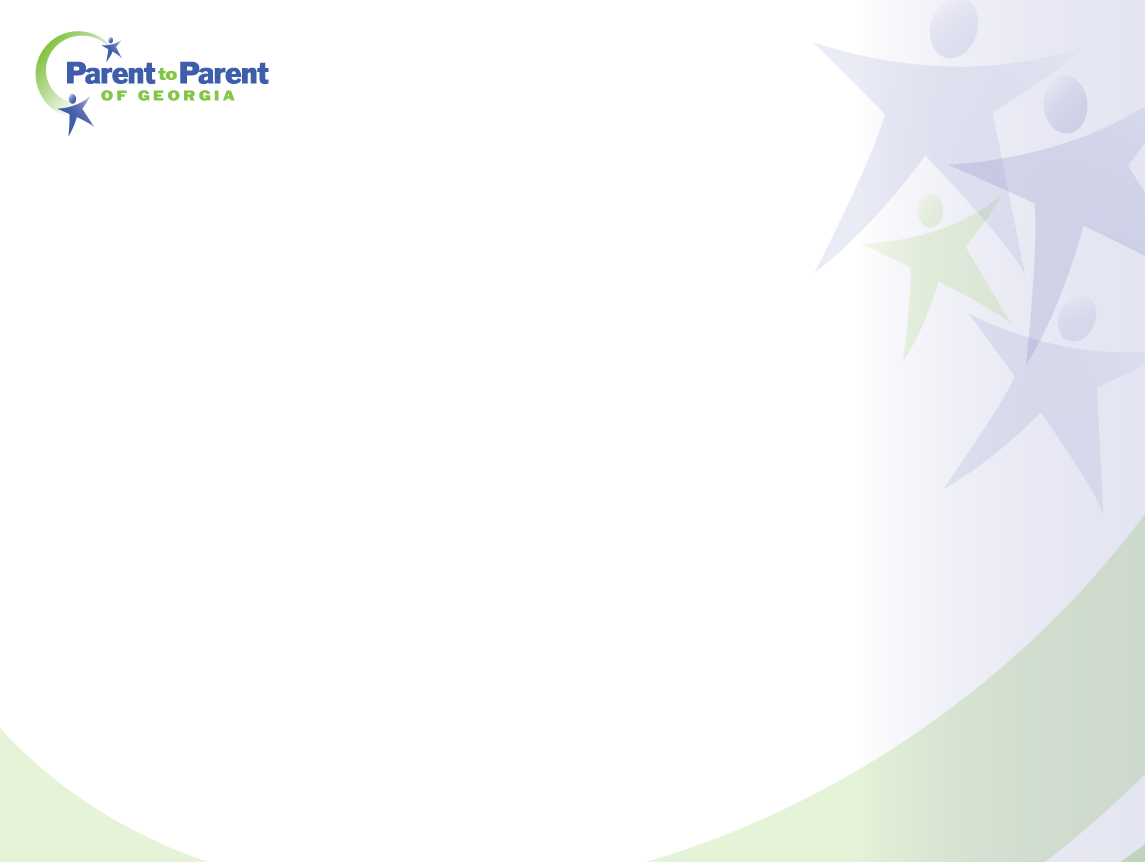 2. P2P Roadmap to Success
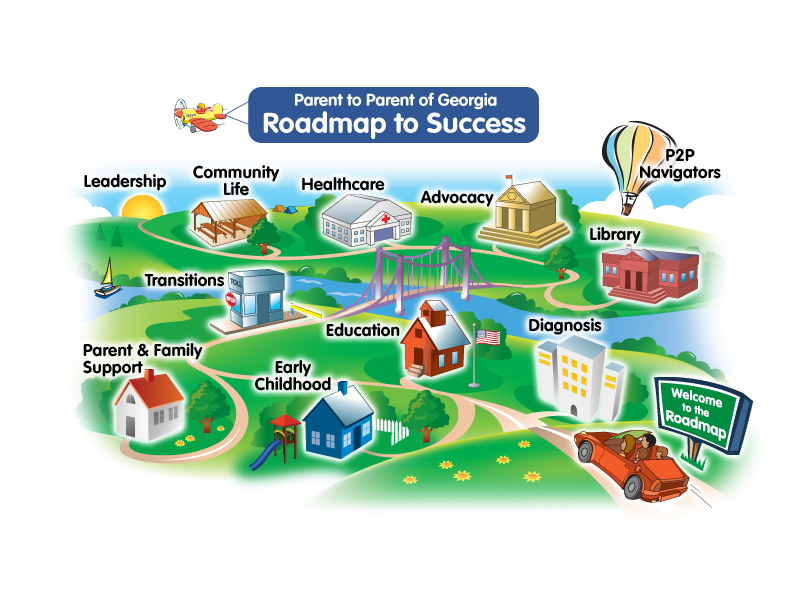 Tons of information! 
All clickable…
Reading materials
Videos
Links to useful sites
Access the Roadmap 24 Hours Per Day

Visit our Website roadmap.p2pga.org
1-800-229-2038 www.p2pga.org
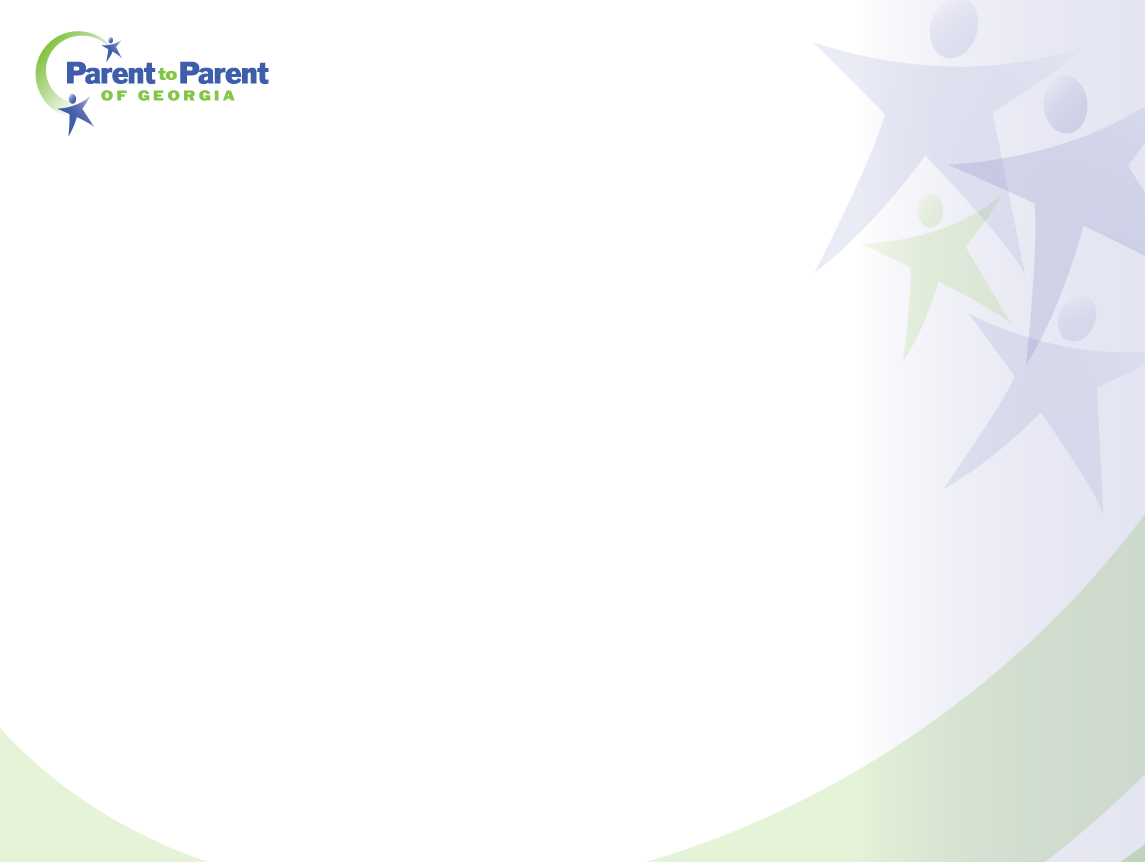 3. Supporting Parents
Trained Parent Volunteers across the state!  Great source of Emotional Support!
We train caregivers to support other families when they need it…

We can match parents in a number of ways, including:  
child’s disability  
medical condition 
specific educational issue
health issues
child’s age
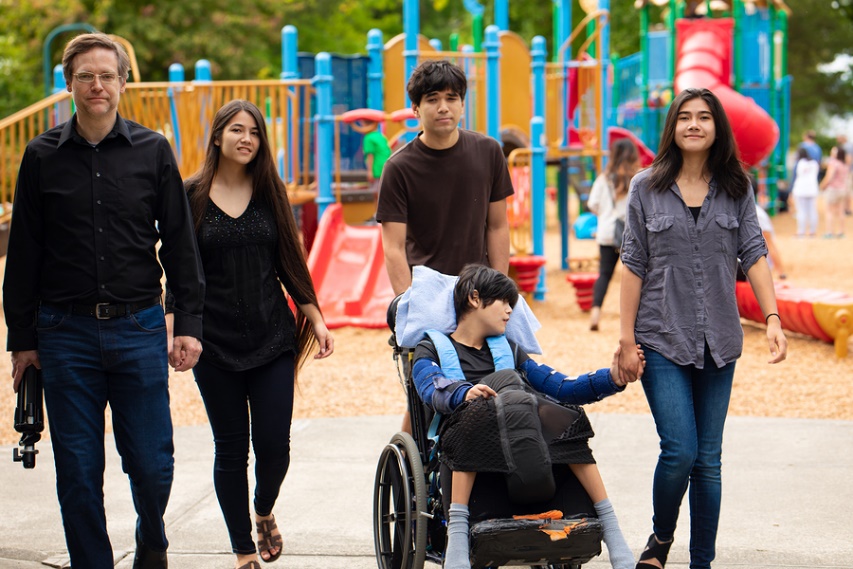 1-800-229-2038 www.p2pga.org
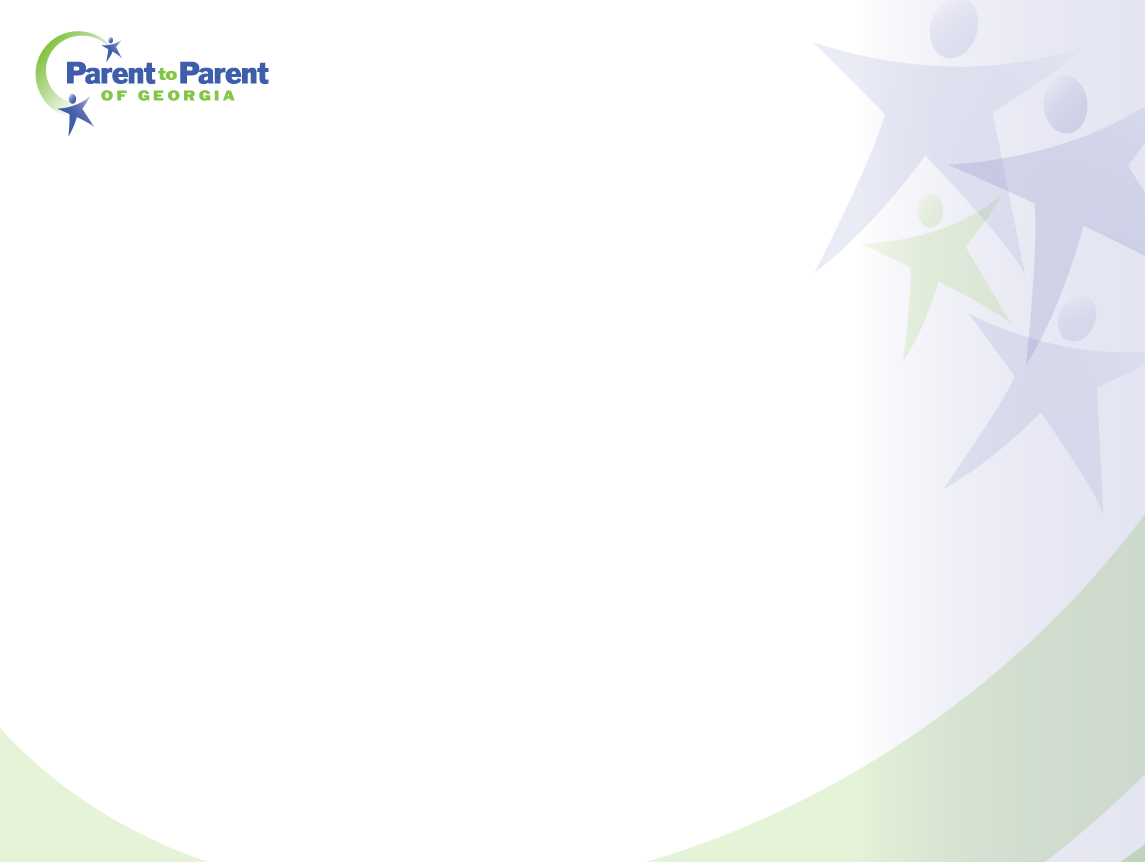 How can WE help you?
Call us & tell your families to call for a match!
You and your families can be trained to offer this support to other parents!
How can YOU help us?
Spread the word to families!
Help legitimize the need for emotional support!
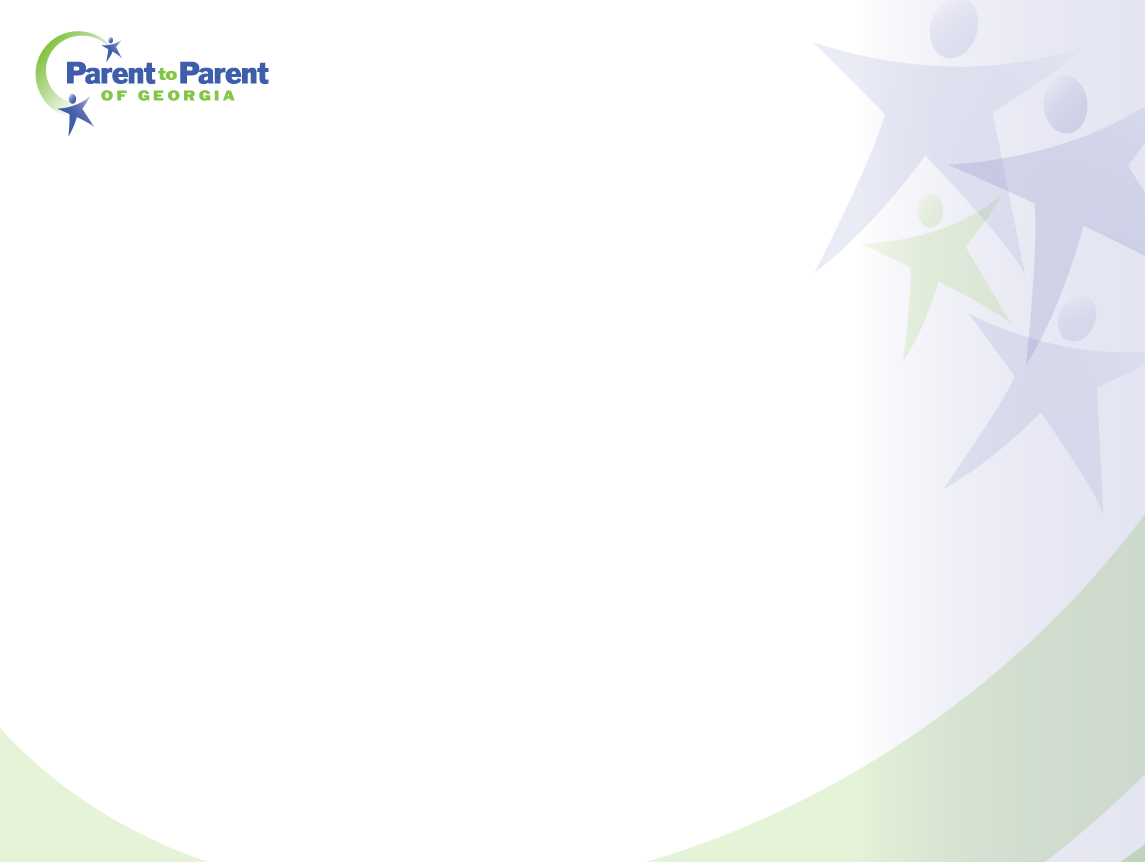 4. One-On-One Assistance
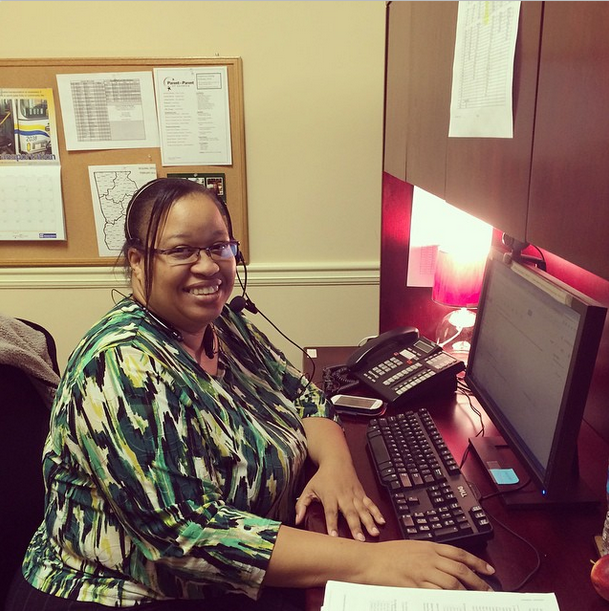 Talk to another PARENT, trained on latest practices, laws, and trends!

Have access to Bilingual staff and resources!

Receive individualized and customized help with:
  EDUCATION issues
  HEALTH issues
Help based on family needs, from simple to intensive assistance available!
1-800-229-2038 www.p2pga.org
P2P Coordinator Regions
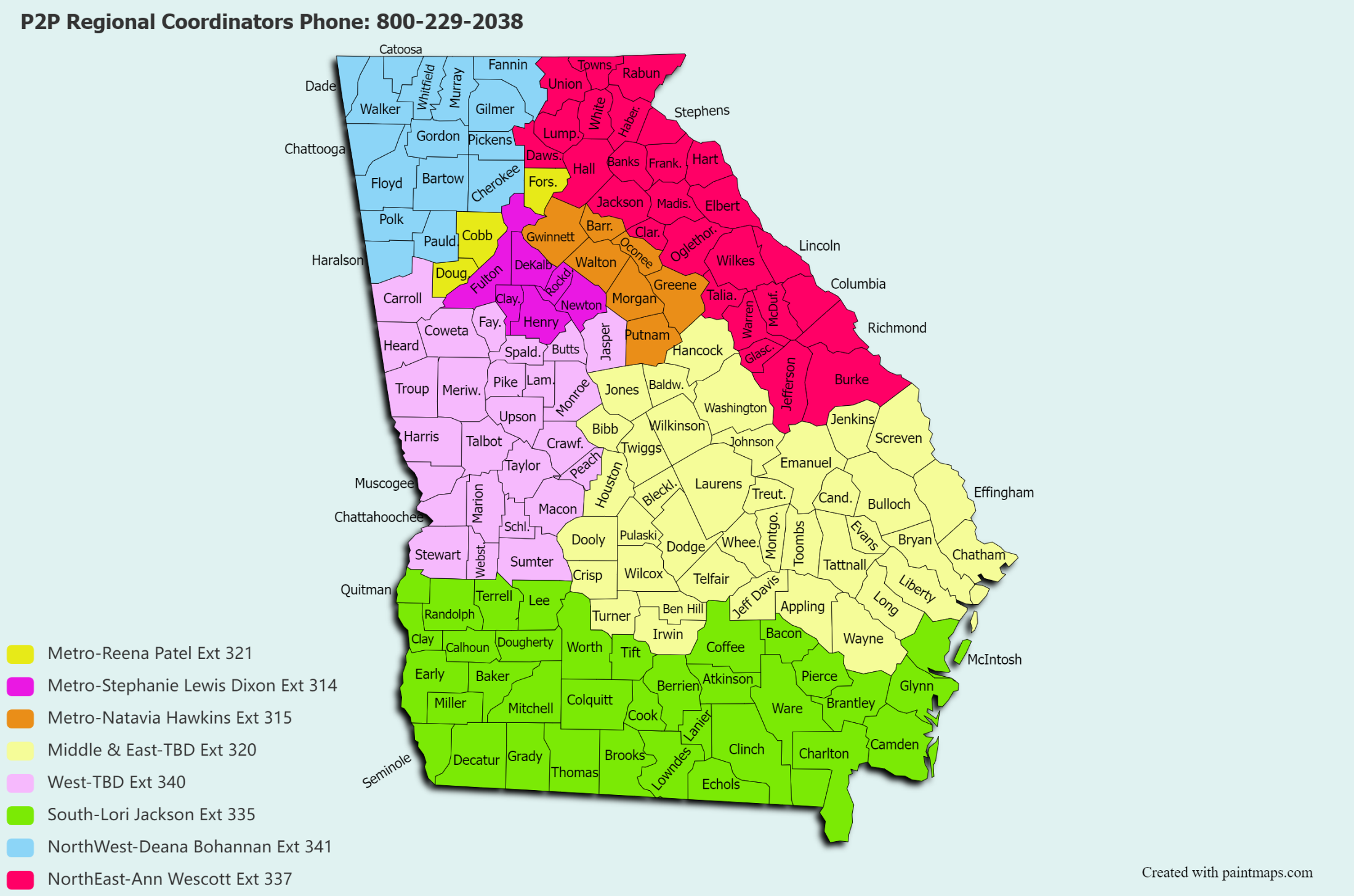 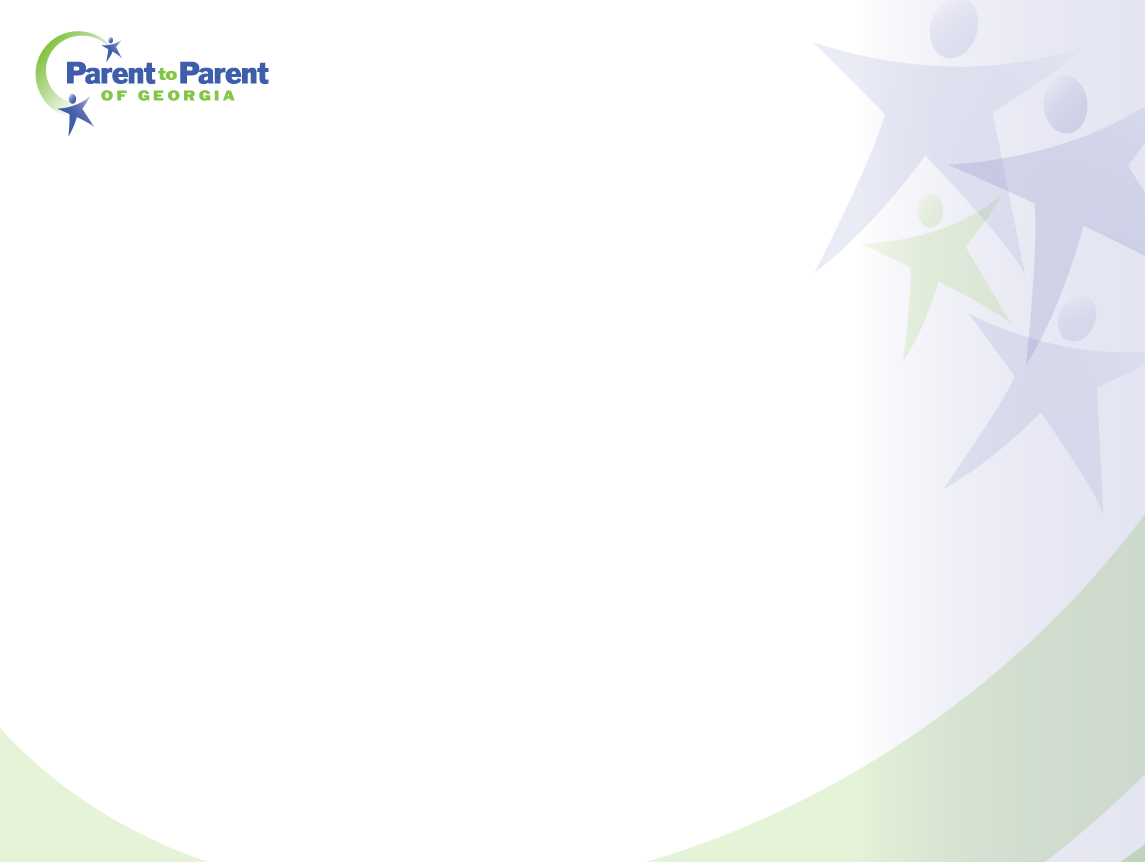 5. Navigator Project
Volunteer Parent Leadership Program of P2P

Training and performance expectations at each level

Designed to build collaborative community leaders
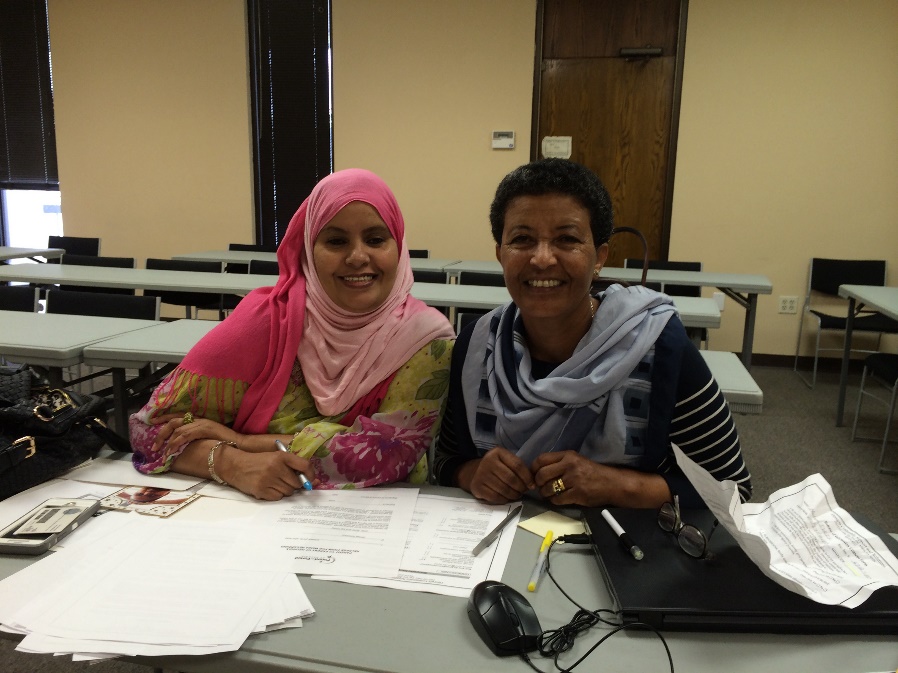 Parent Leadership Training and Practice!
1-800-229-2038 www.p2pga.org
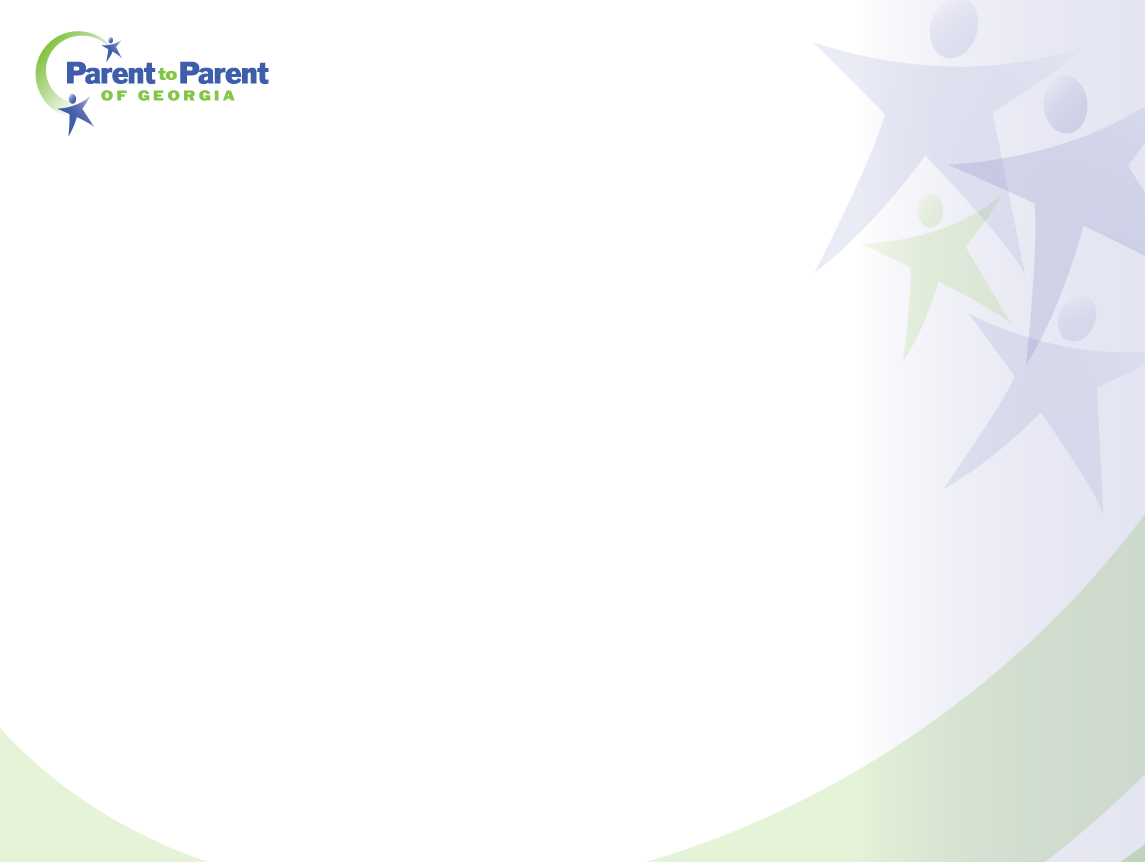 Support Group List
Empowerment General Parent Support
Troup & surrounding areas
Spanish  Speaking Groups
Clayton & Metro Atlanta
We are all in this together
For grandparents & Foster parents
Fulton
Rising Beyond Stillness
Columbia & Richmond area
Zariz’a Song
DeKalb & Rockdale
Interested in starting a group?
Contact 
Cindy Saylor
cindy@p2pga.org
Bridges to Understanding
Cobb, Cherokee & Paulding
Connections for Special Parents
Franklin, Banks, Elbert & surrounding areas
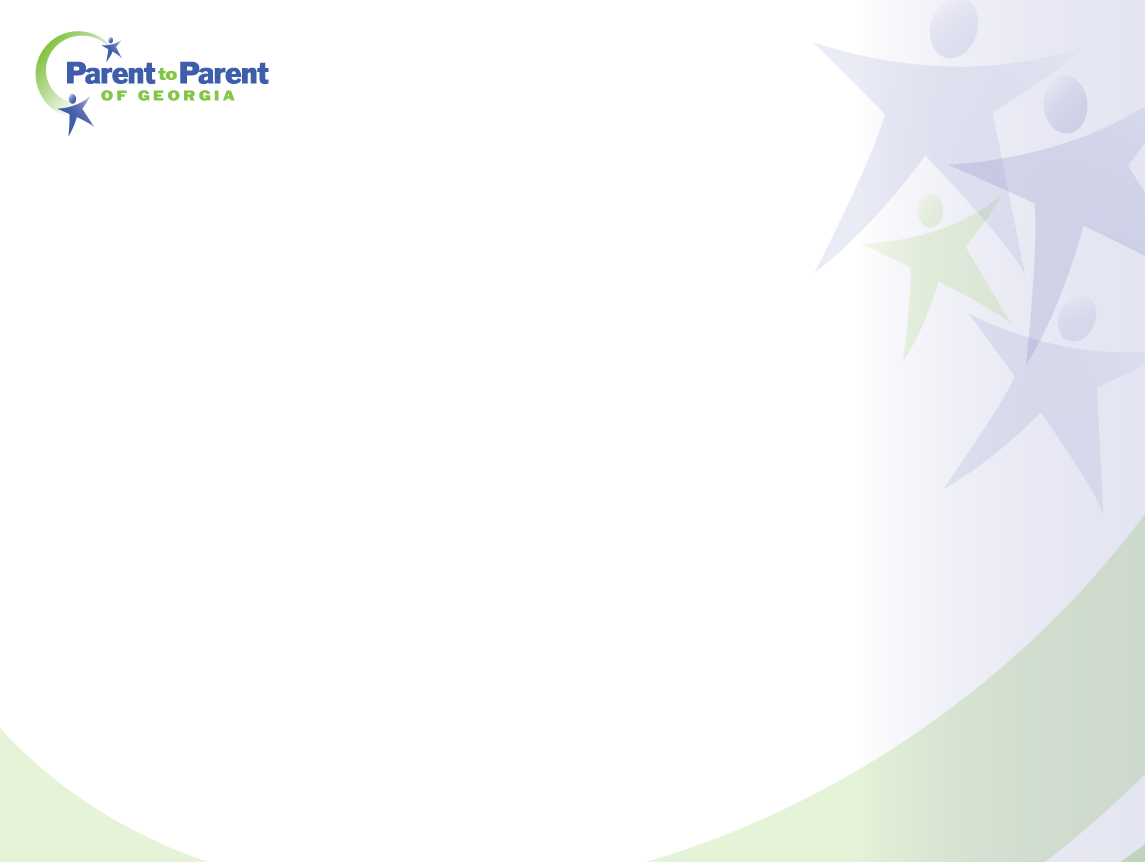 6. Free Trainings
Just pick up the phone or email us to schedule a training!
P2P Provides
The trainer/trainers
Virtual platform
Full curriculum including PowerPoint and handouts
Fliers for the host to use
Advertising on our calendar of events
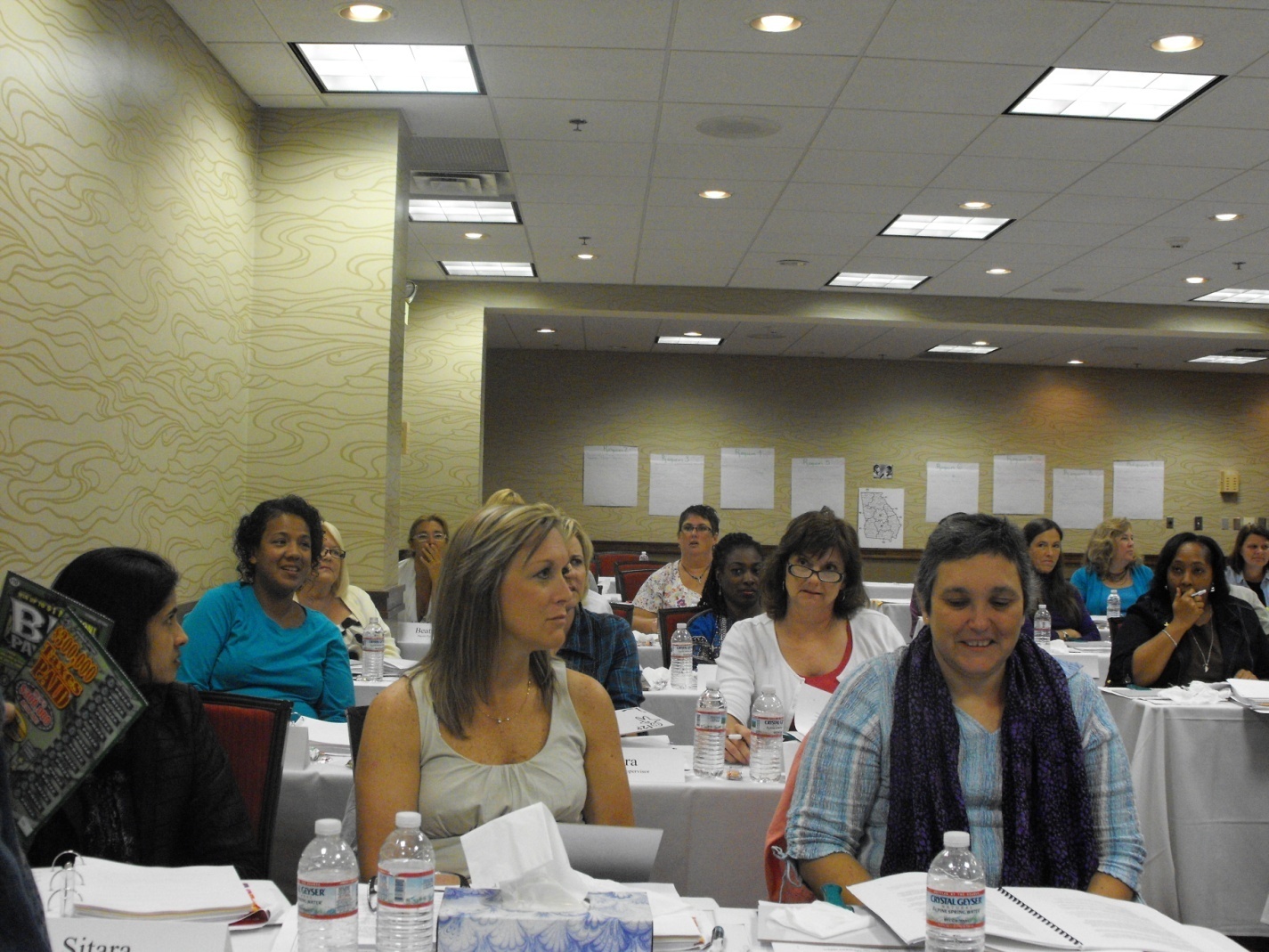 Call Toll Free 1-800-229-2038
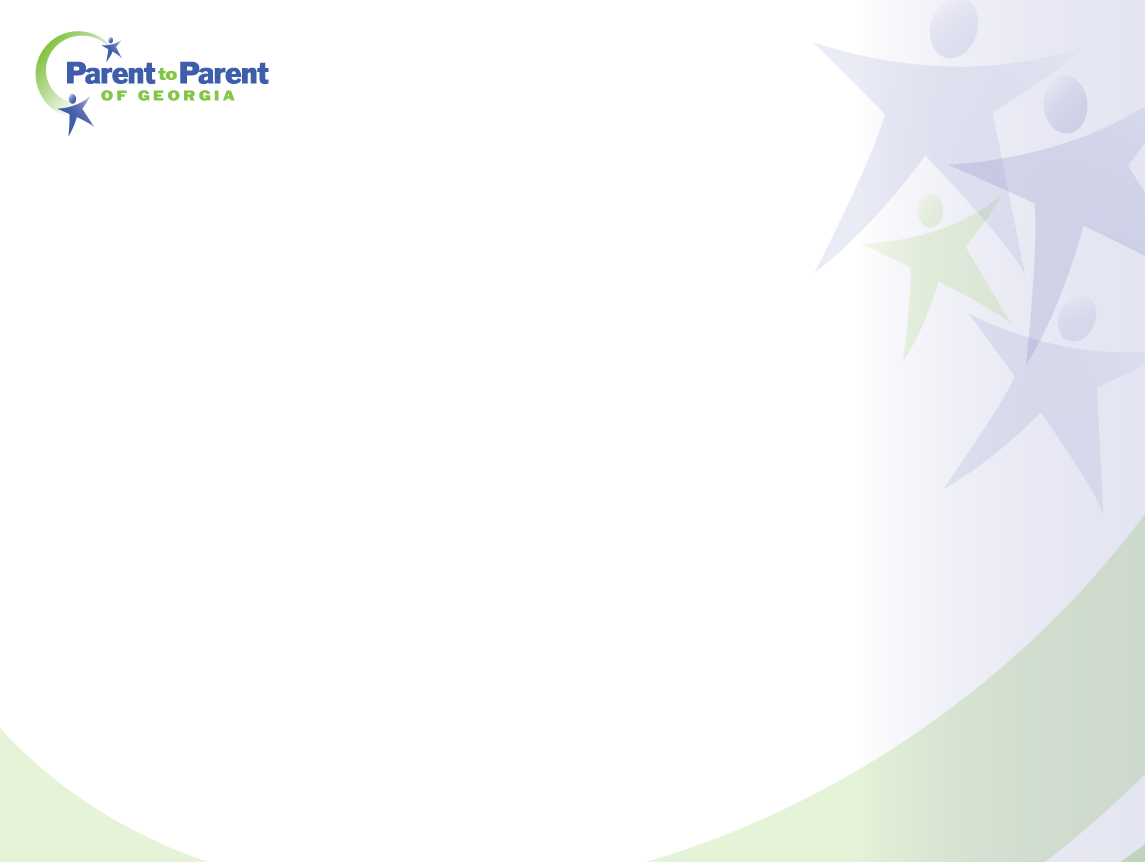 P2P Trainings
Health Care
Medicaid and Home and Community-Based Services Basics Overview
Medicaid and Care Management Organizations (CMOs)
Transition to Adult Healthcare
Medicaid & KB Waiver
Medicaid and NOW/COMP Waiver
Special Education
A Brief Overview of Special Education
Parental Rights
IEP & Effective Communication
Inclusion in Schools
Understanding the School Discipline Process
Focusing on a Vision and Strengths to get to Measurable Goals
Unlocking Ambitious IEP goals
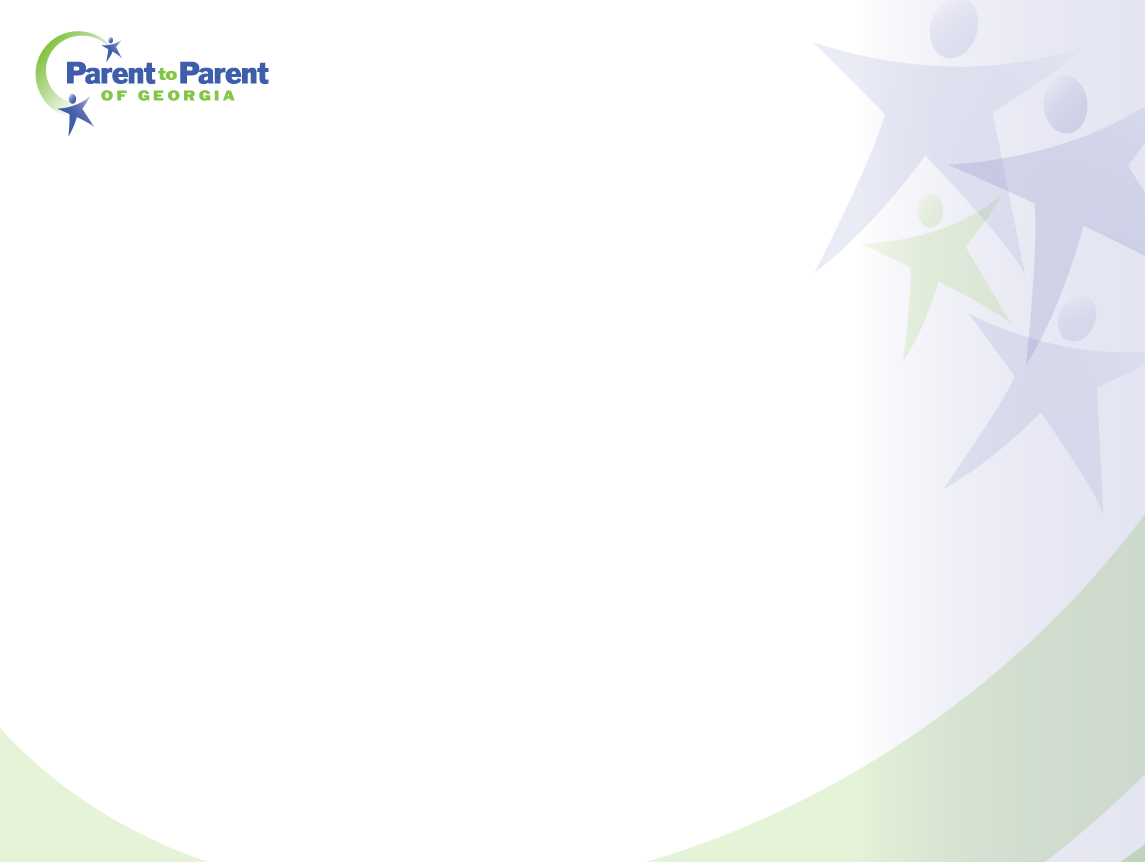 P2P Trainings
Transitions
Transition at age 3
Transition from High School
Keys to help your teen get a first job
Transition from Elementary to Middle school
Assistive Technology
Assistive Technology for school age children  
Assistive Technology for Young Children
Advocacy
Skills that help empower you
Youth development-Self Determination
Webinars
Topical Sessions on a wide variety of topics by parents and professionals
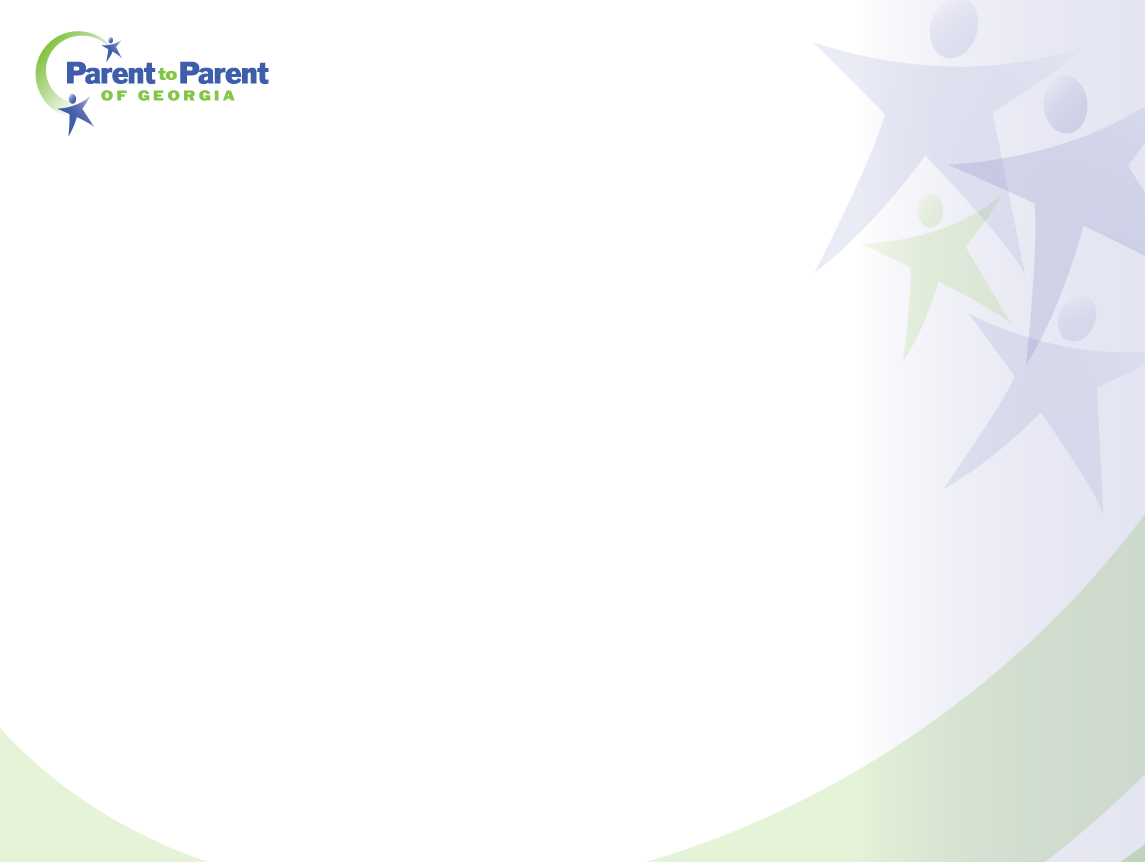 How can WE help you?
Call us & schedule a training!
We provide accurate and meaningful information in a variety of formats.
How can YOU help us?
Encourage families and professionals to attend our trainings!
Suggest OR train on a topic via our webinars!
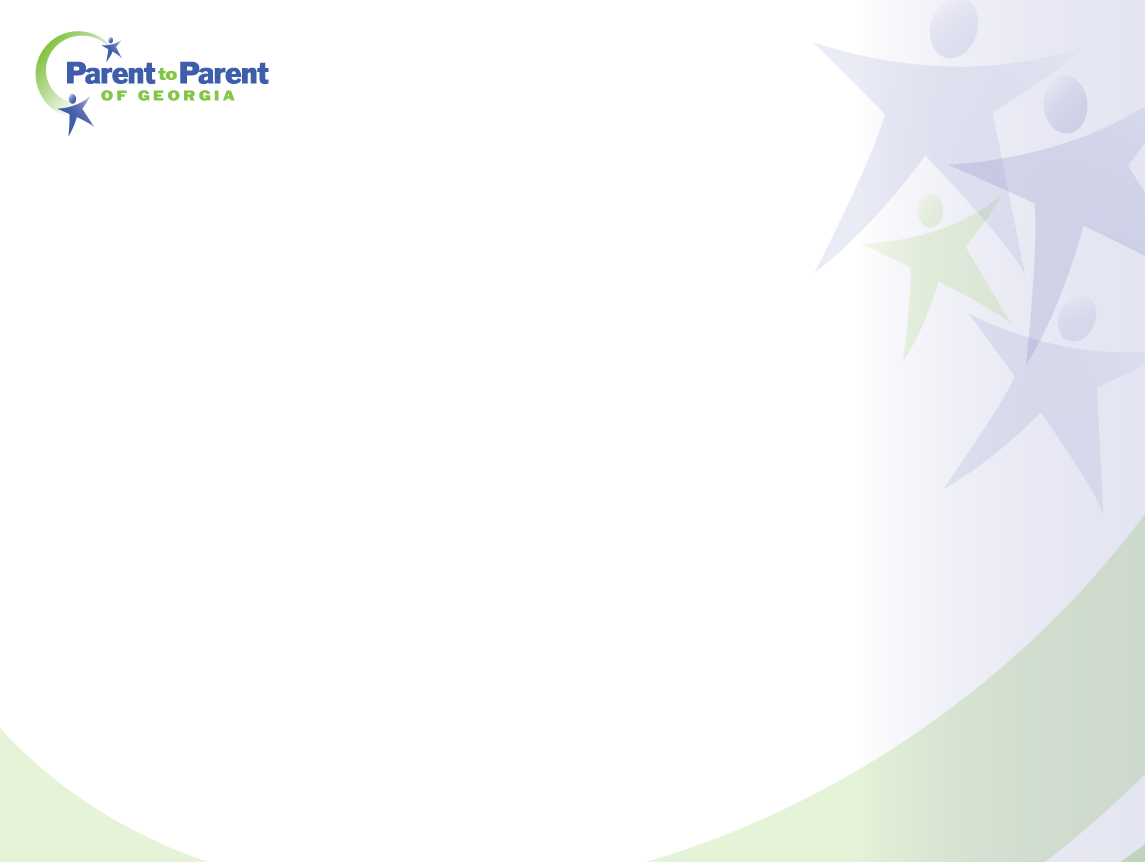 7. Online Opportunities
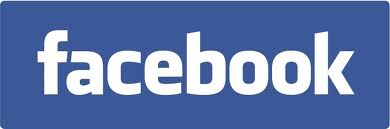 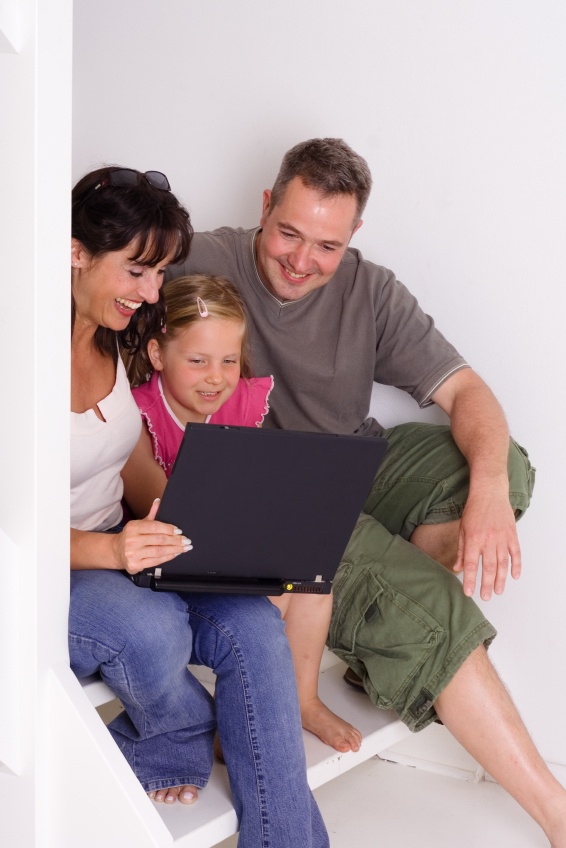 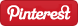 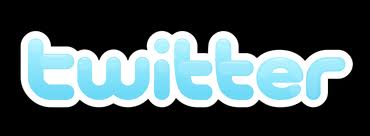 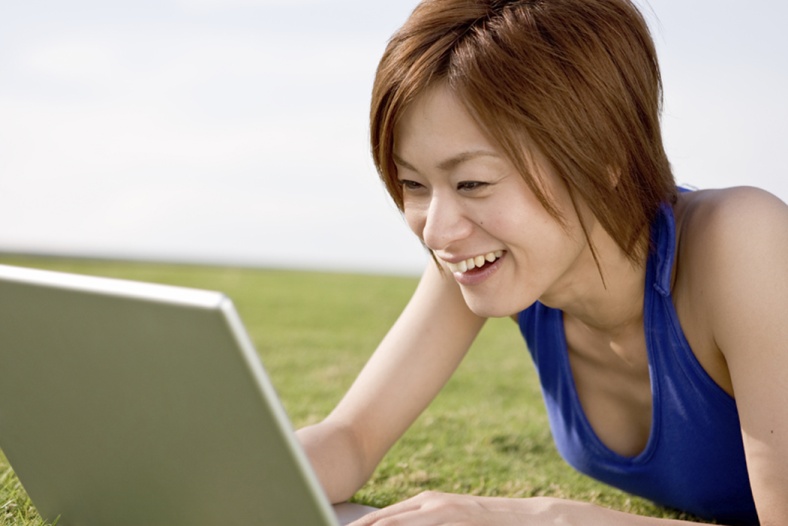 P2P Email News Blasts
Visit us at www.p2pga.org
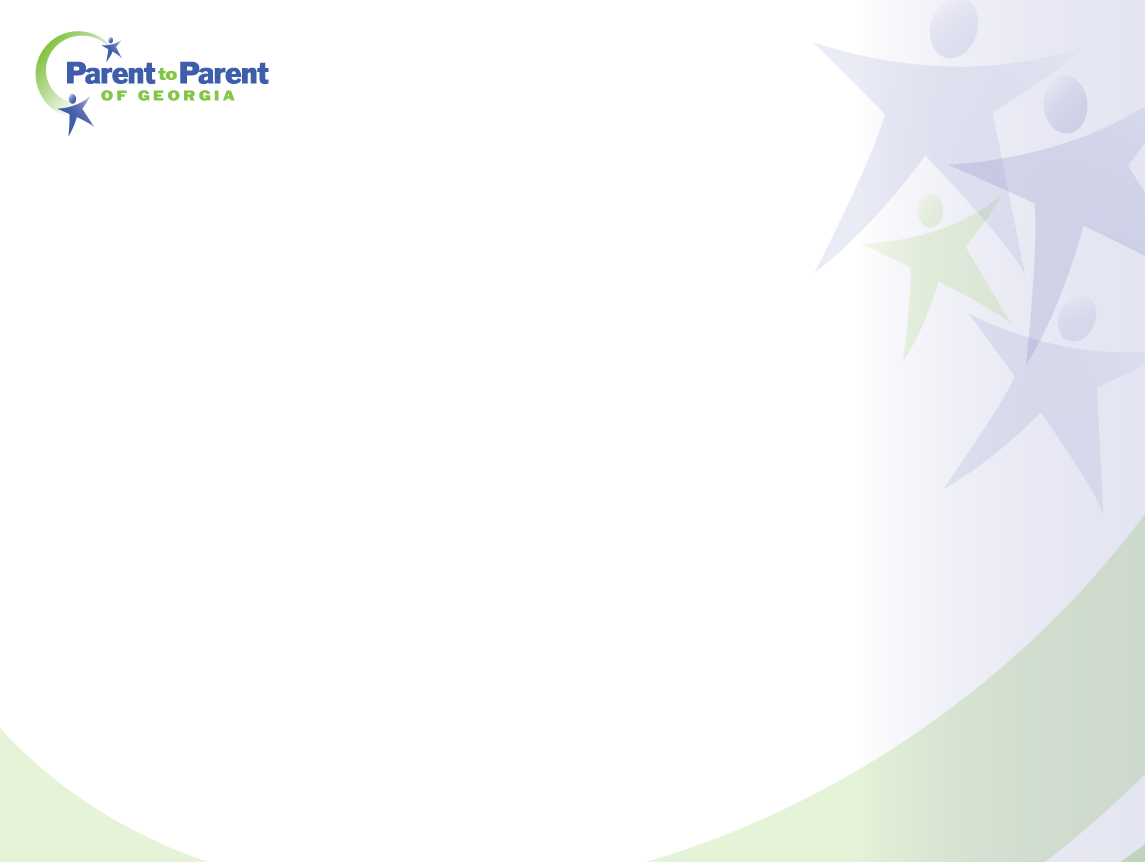 What you can do for us…
Collaborate with us to help families 
Tell your families to call us!
 Use our Special Needs Database
 Host Trainings!
 Refer potential Supporting Parents
Become a Supporting Parent!
Start a support group or refer interested parents!
Check out our website www.p2pga.org
 Follow us on Facebook/Twitter!


 Donate time, talents, or money!
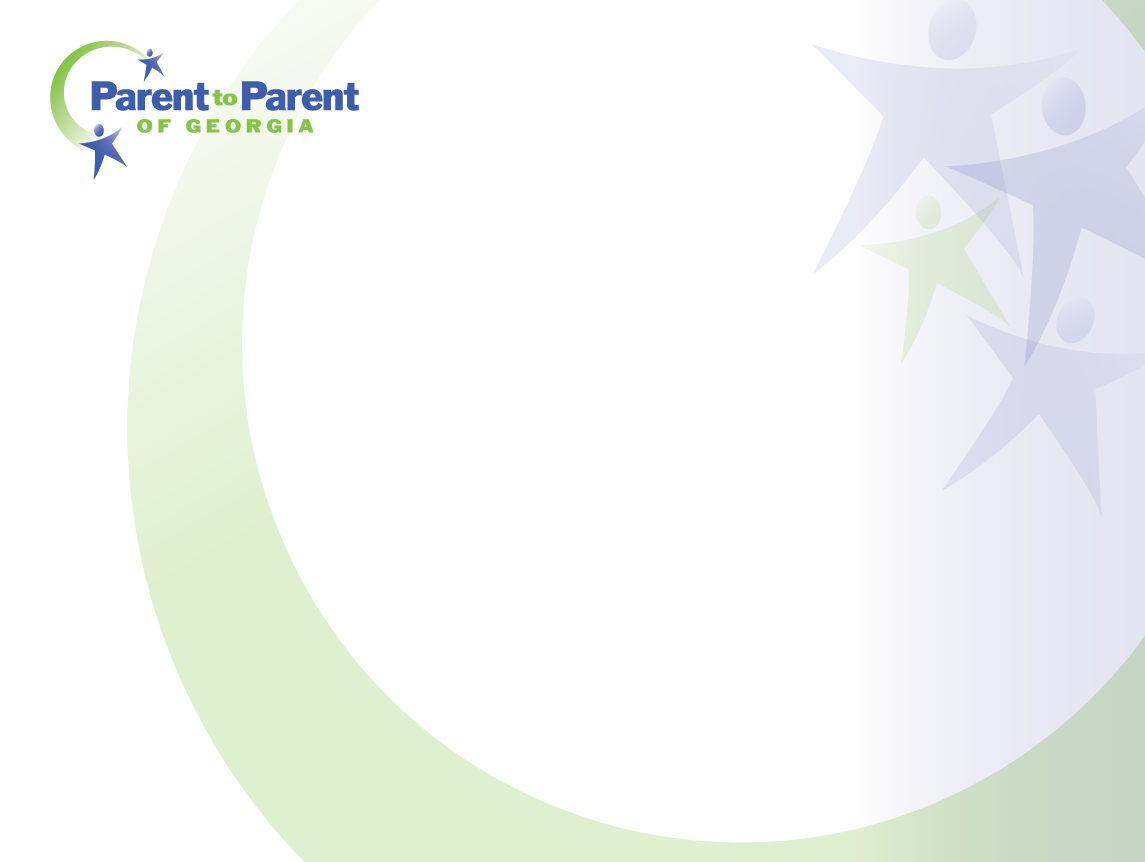 Why Are We Here Today?
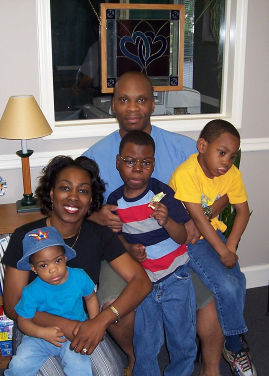 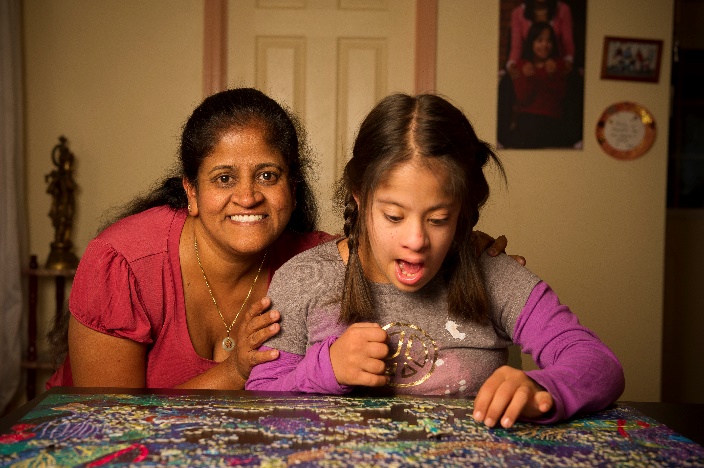 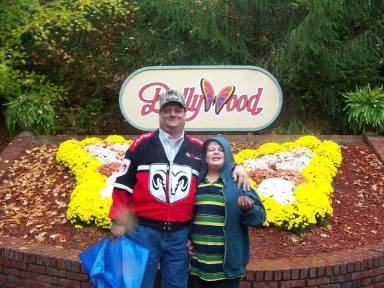 WE  want to partner with YOU to help YOU and the parents in your community
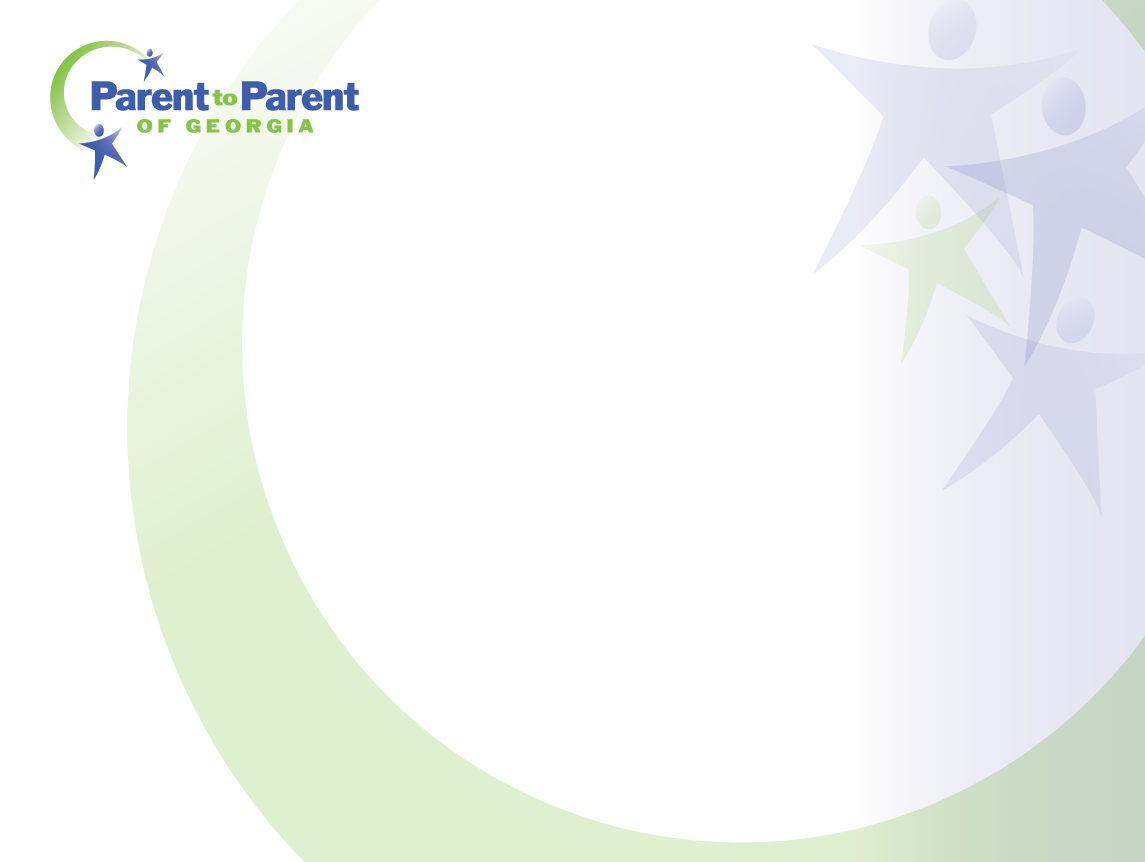 P2P & ME!
Thank you for listening!
Remember,
help is just a phone call or click
away…

Main Number: 800-229-2038 Website: www.p2pga.org

Other contacts: 
Mitzi Proffitt, Director of Support Services Mitzi@p2pga.org
Sitara Nayak ,VP of Programs Sitara@p2pga.org